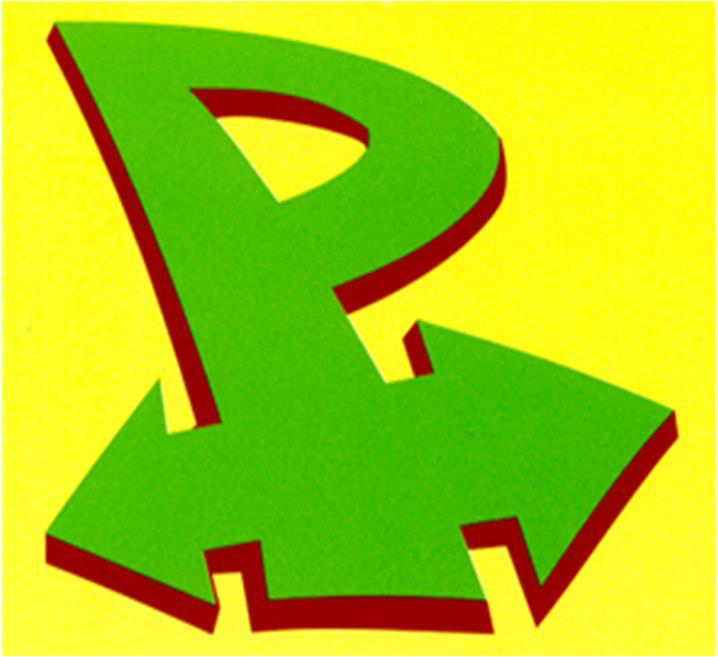 TRABAJO VOLUNTARIO”EXPERIENCIA PARTENERSCHAFT”
CHUPACA - PERÚ
EXPERIENCIA
ERFAHRUNG
PERÚ - ALEMANIA
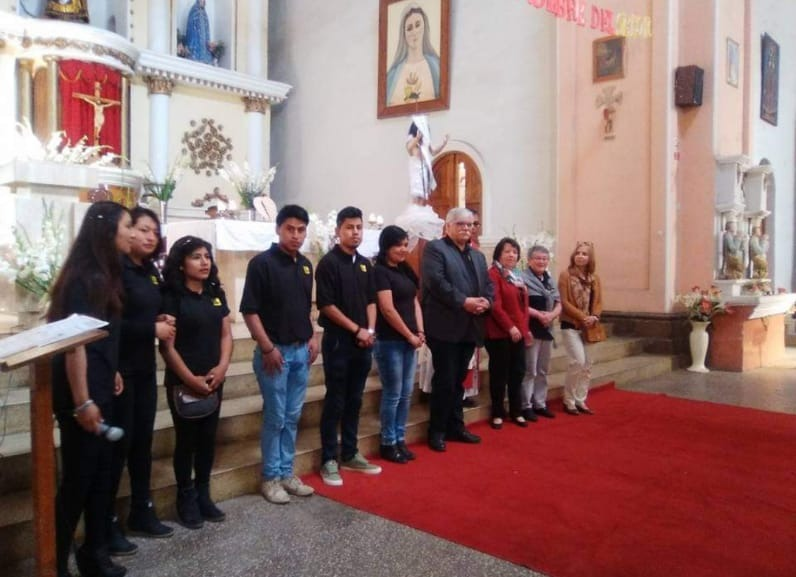 01
INICIO
2015
02
FIN
Hasta que pueda trabajar.
SAN JUAN BAUTISTA – SAN MARTIN DE ZEUTERN
SERVICIO VOLUNTARIO
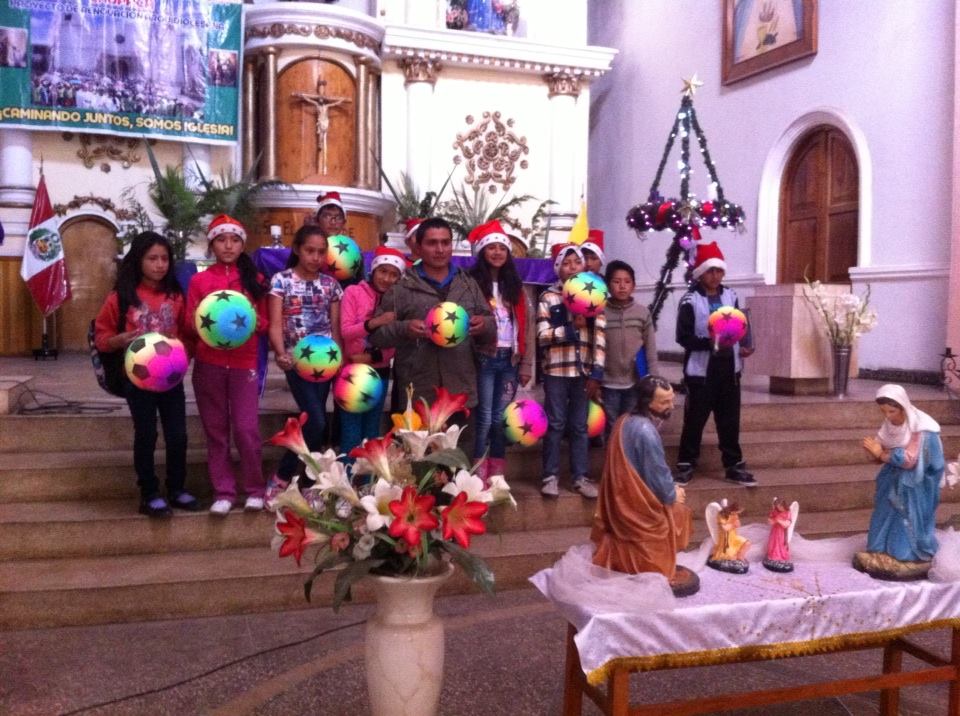 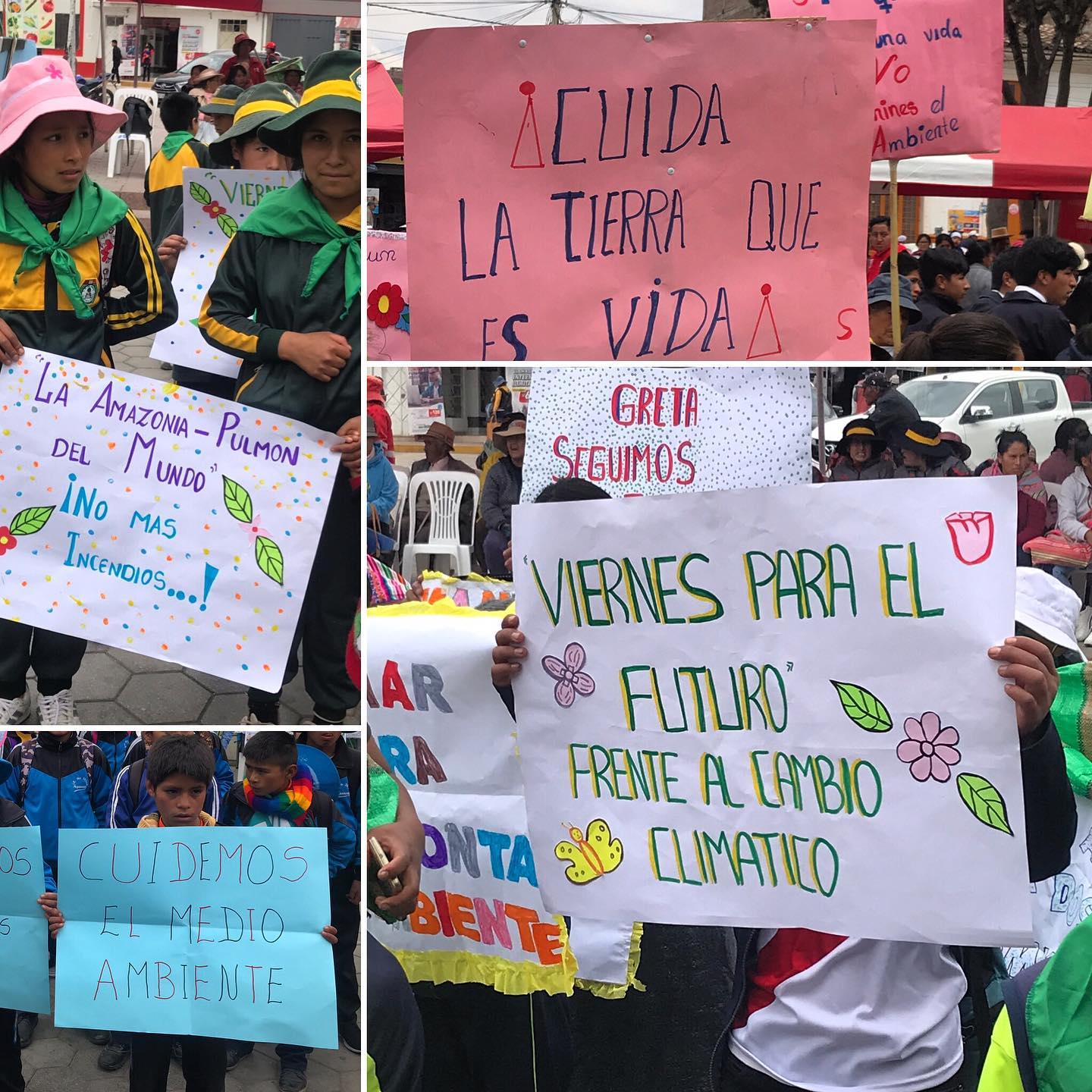 freiwillige Mitarbeit
ÚTILES
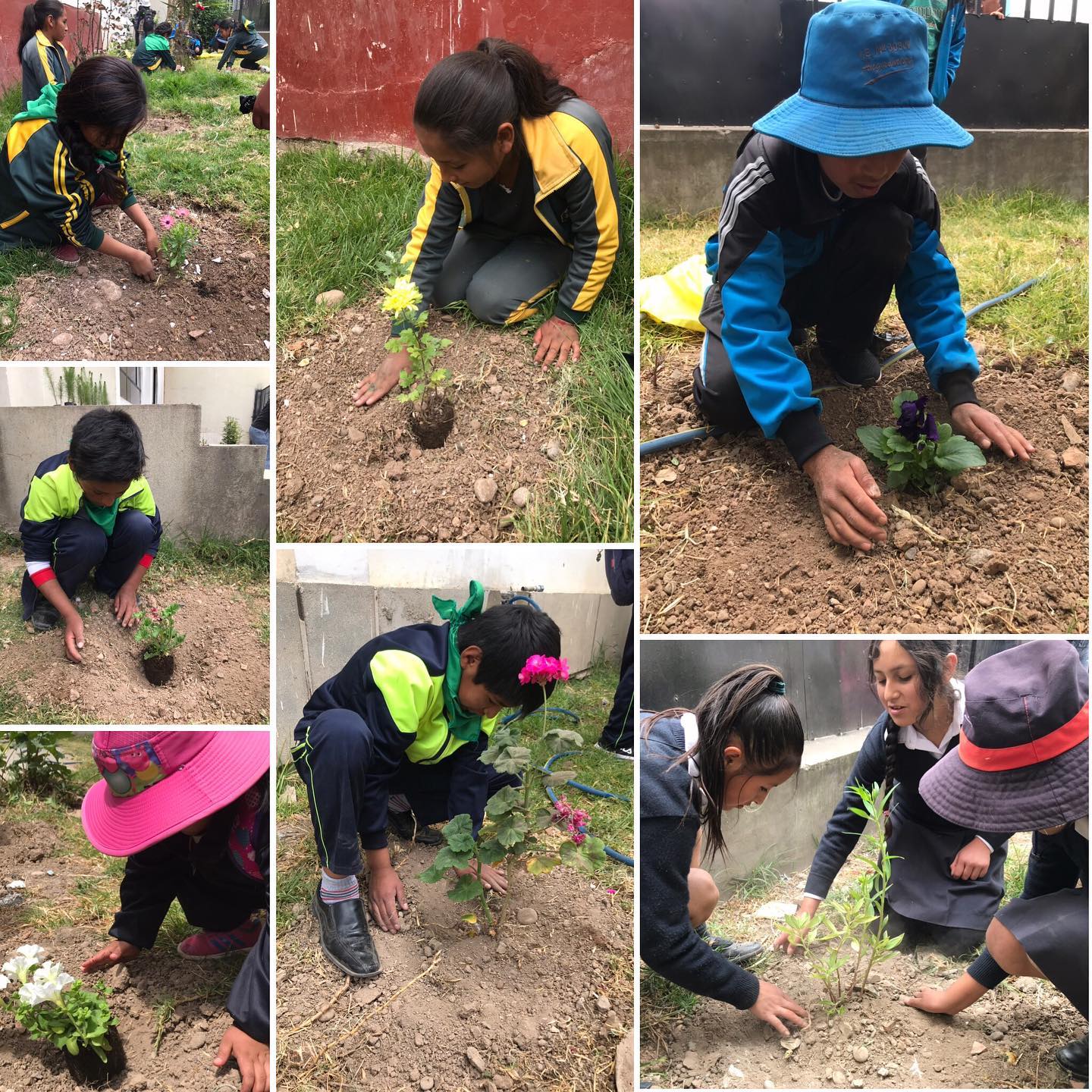 NIÑOS
NAVIDAD
JARDIN - PRIMARIA
ENCUENTROS
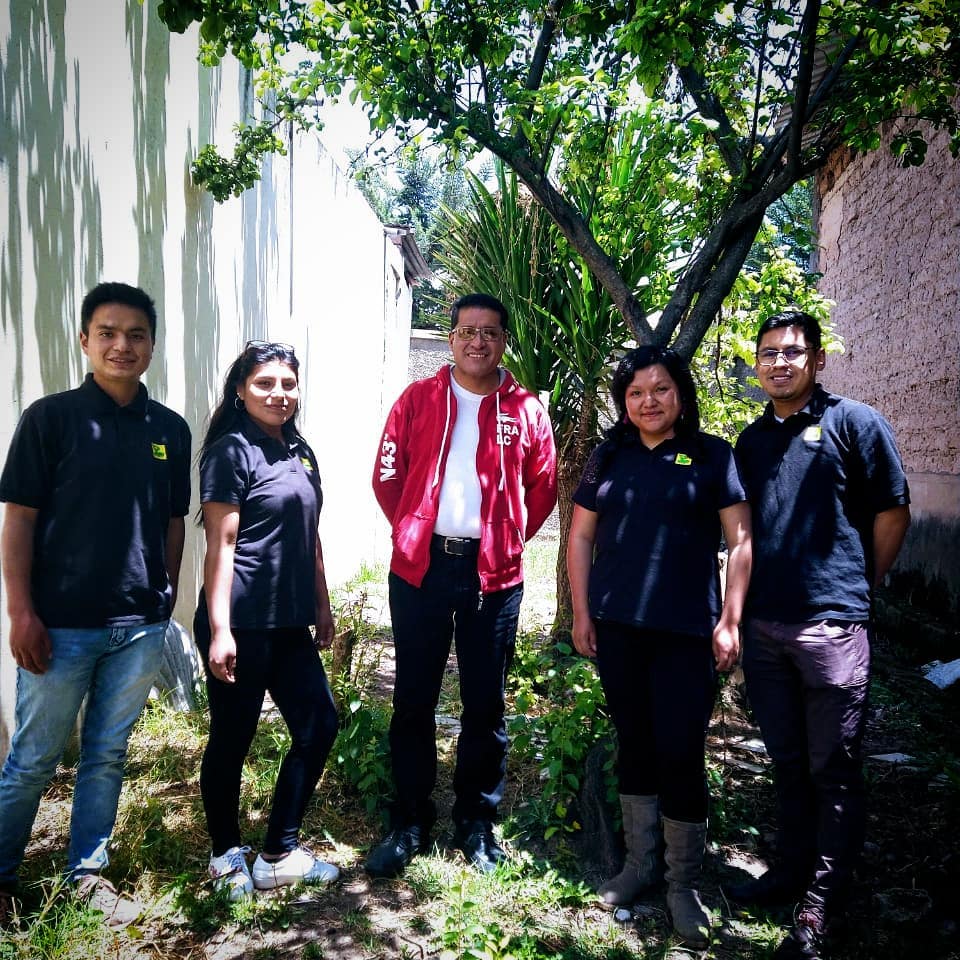 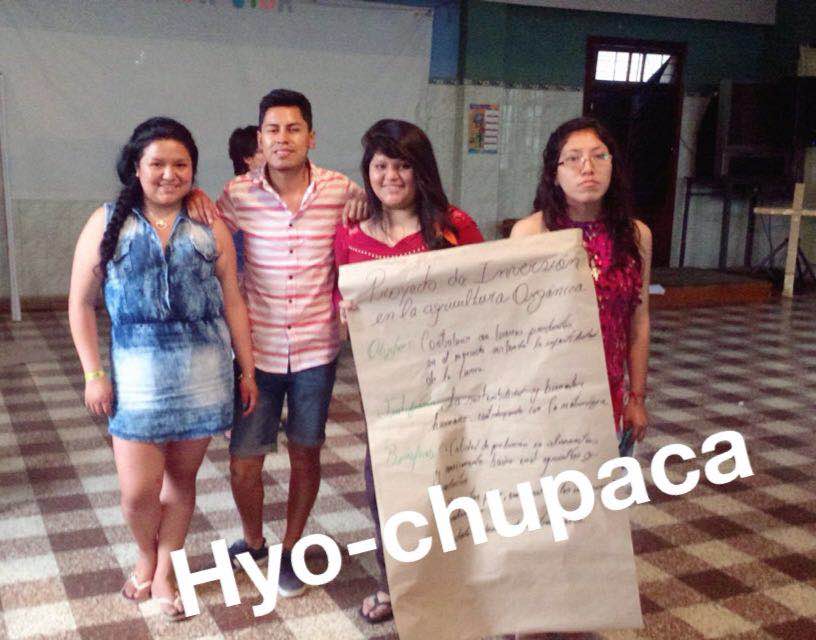 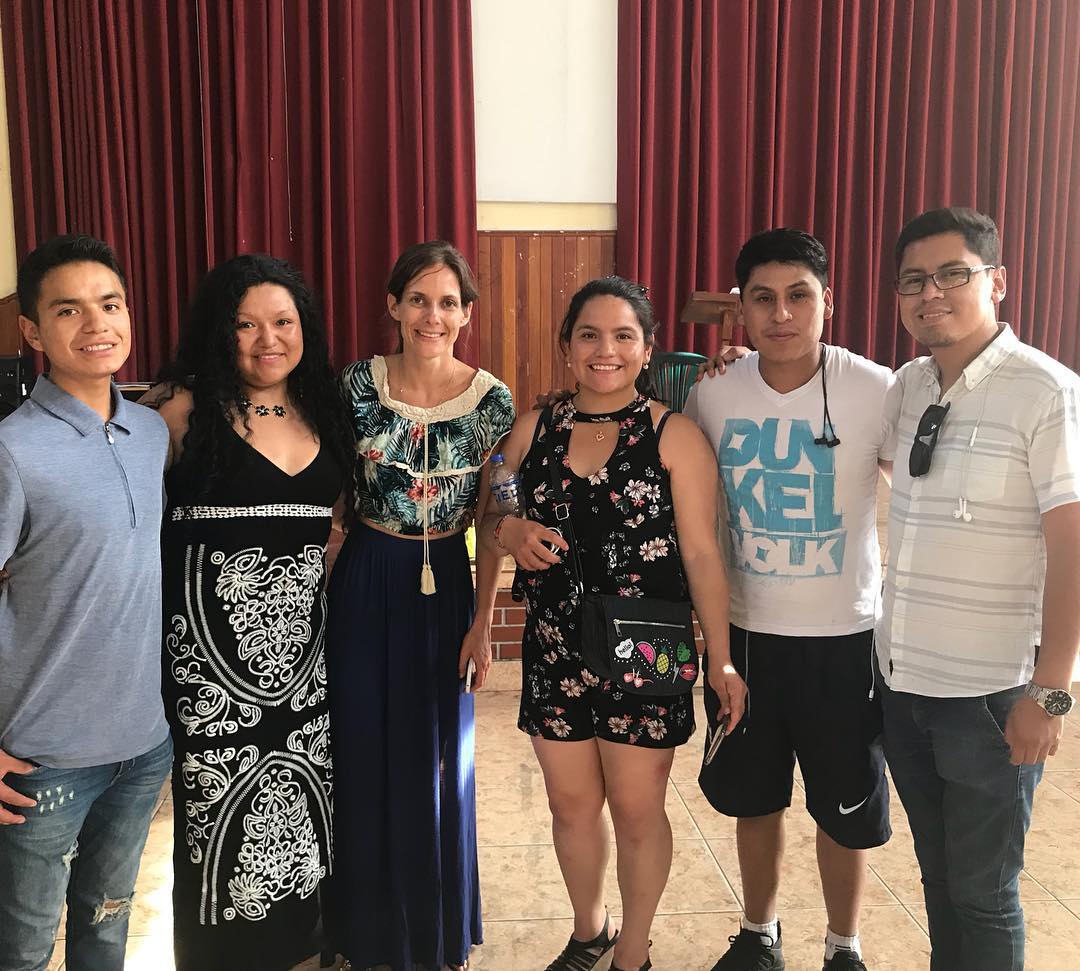 2017
2018
2019- 2021
ENCUENTRO NACIONAL DE JOVENES PARTNESCHAFT
LIMA -CHOSICA
ENCUENTRO NACIONAL DE JOVENES PARTNESCHAFT
LIMA -CHOSICA
PARTNESCHAFT CHUPACA
¿NO ESTÁS CANSADO?
BIST DU NICHT MÜDE?
WARUM MACHST DU WEITER, TROTZ DER ZEIT?
¿POR QUÉ CONTINUAS?
¿NO TIENES OTRAS COSAS QUE HACER?
¿POR QUÉ SIGUES A PESAR DEL TIEMPO?
HAST DU KEINE ANDEREN DINGE ZU TUN?
WARUM MACHST DU WEITER?
¿POR QUÉ APOYAS?
¿TIENES MUCHO TIEMPO?
WARUM UNTERSTÜTZT DU?
HAST DU VIEL ZEIT?
¿NO TIENES UNA VIDA?
¿TE PAGAN?
HAST DU KEIN EIGENES LEBEN?
¿TE HACE FELIZ?
ANALISIS PROPIO…
MACHT ES DICH GLÜCKLICH?
Que hace que el trabajo aún continúe?
Was hält die Arbeit am Laufen?
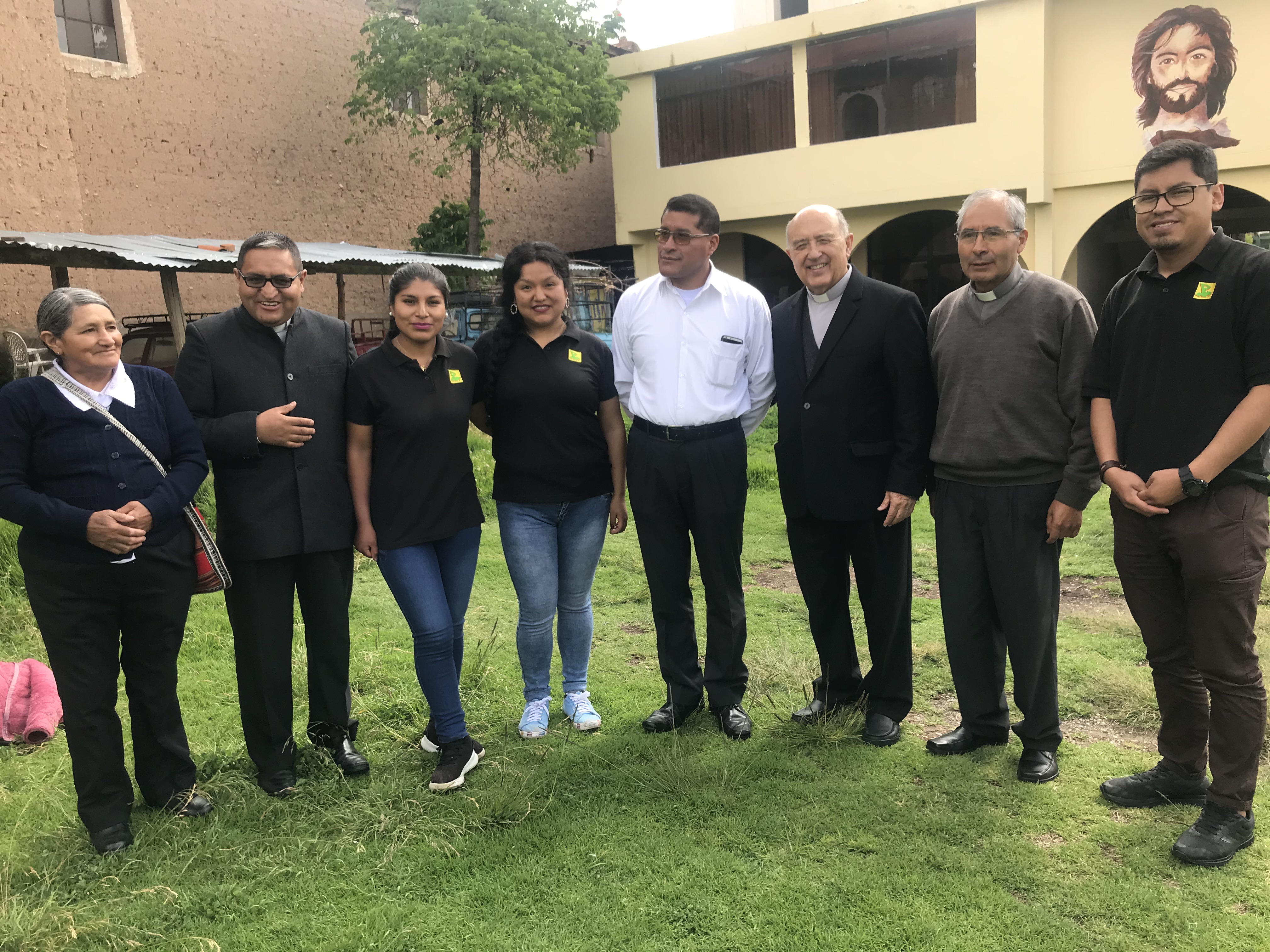 Was macht den Job gut?
Que hace que el trabajo sea bueno?
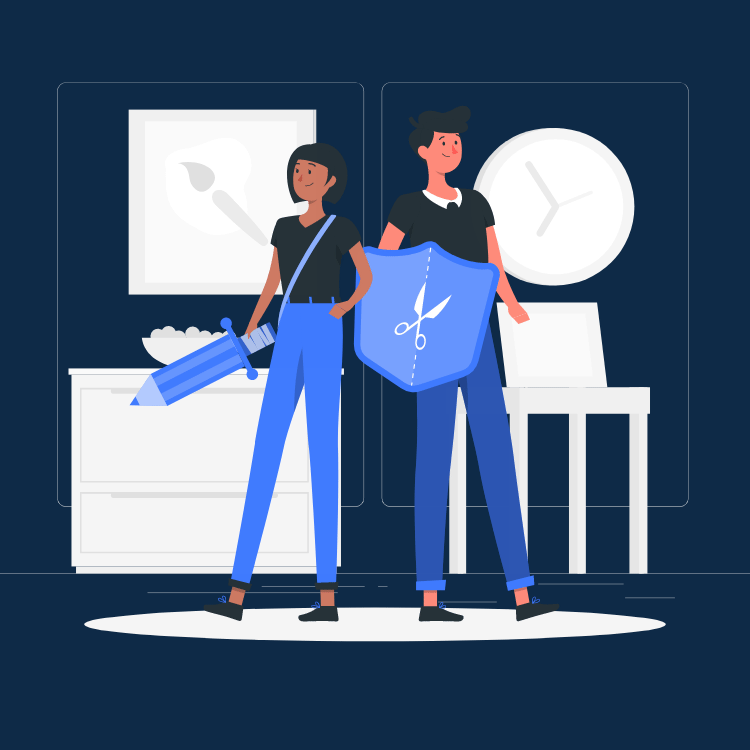 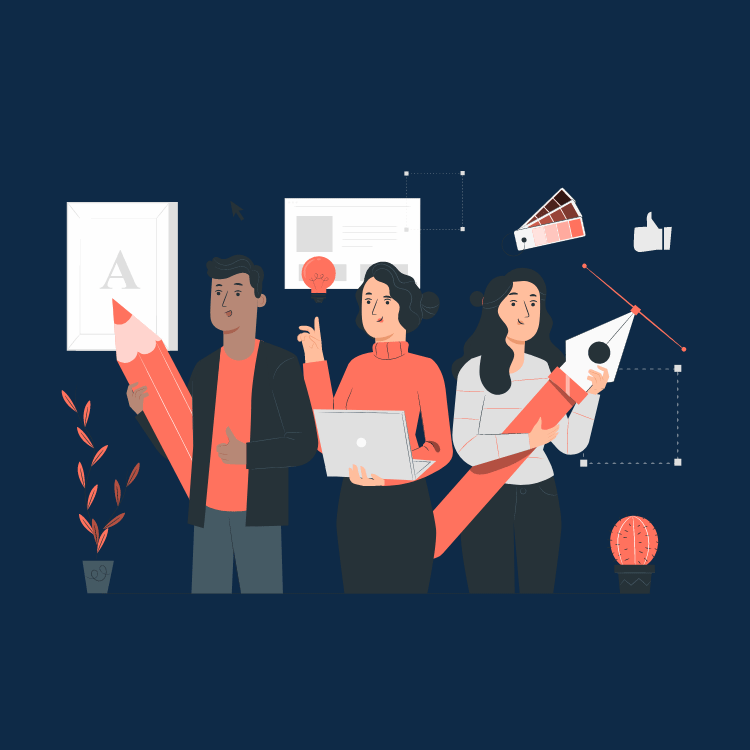 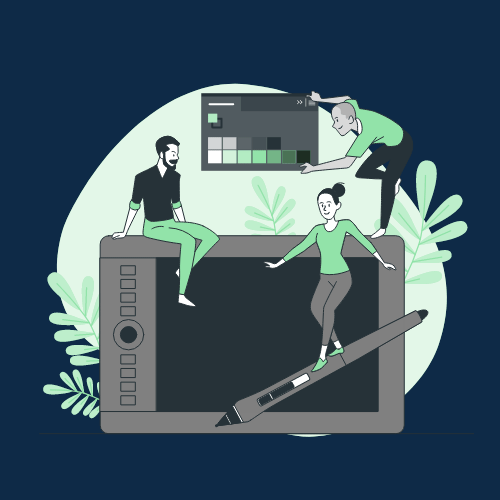 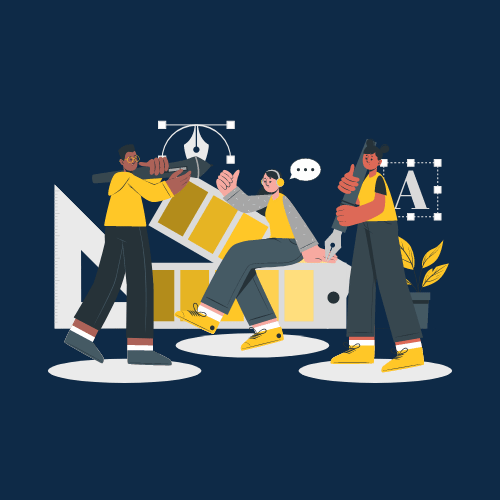 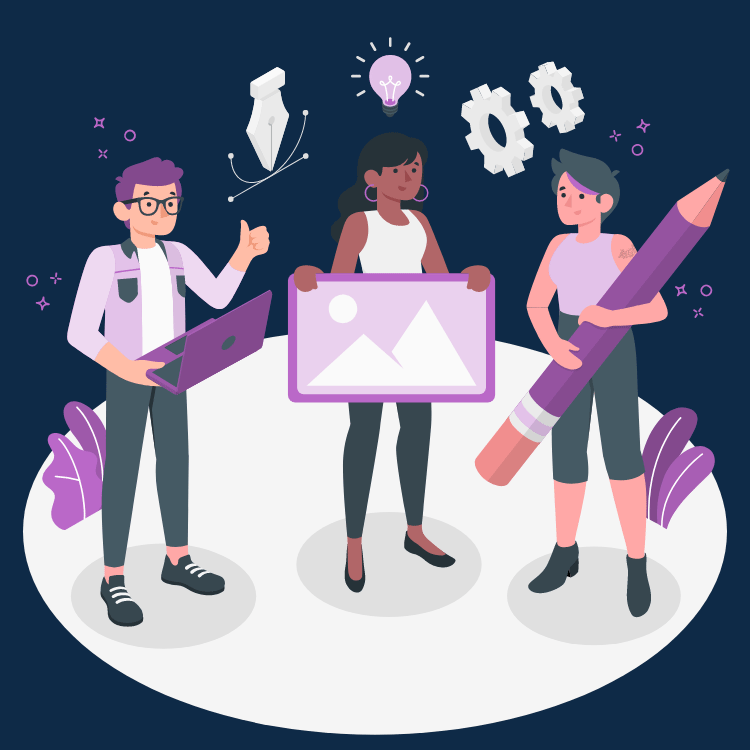 VEAMOS NUESTRAS FORTALEZAS
STÄRKEN.
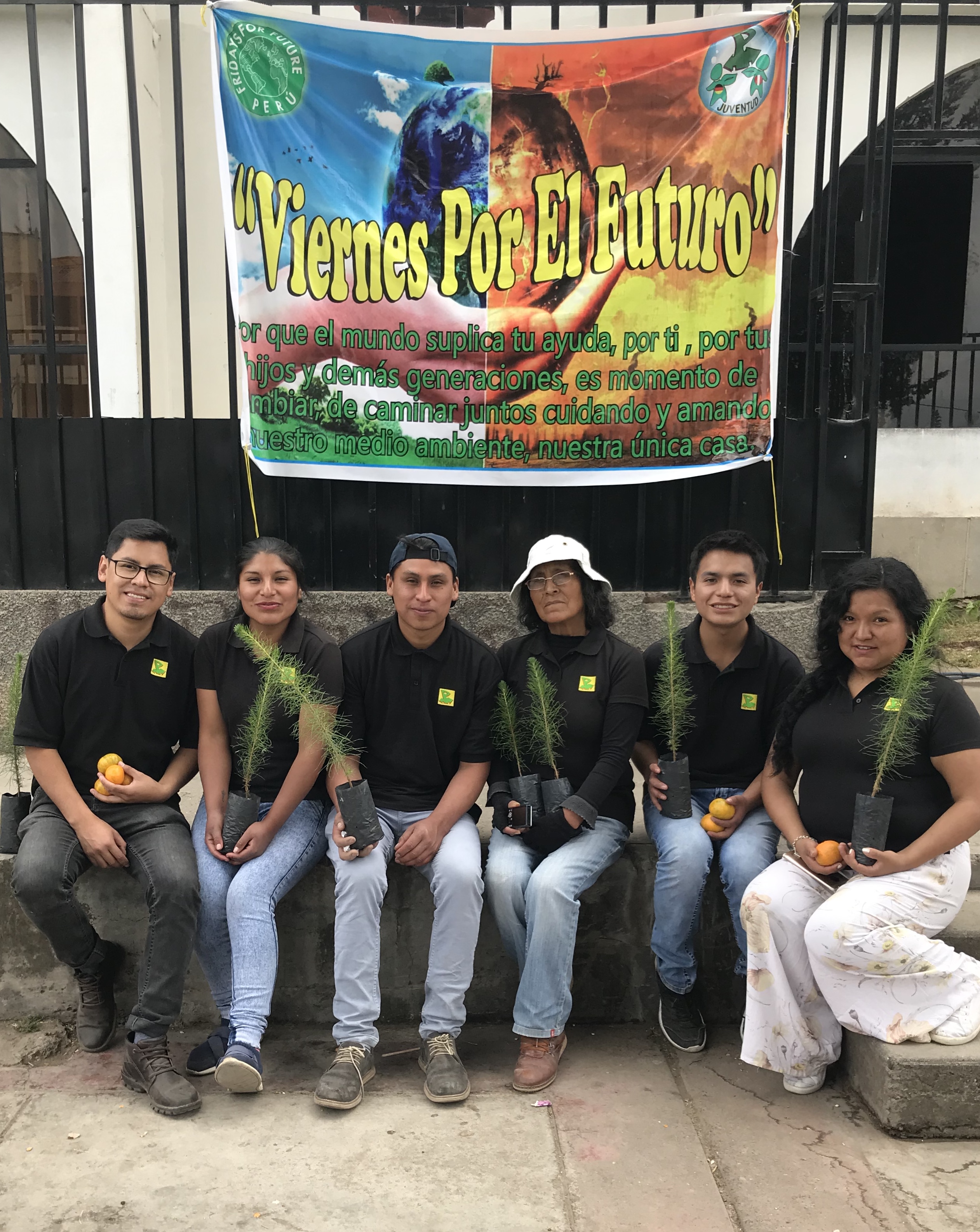 CONFORMACIÓN
EDAD
VARONES - MUJERES
Female
Male
50%
50%
25%
55%
10%
INTERESES
18 - 25 edad
26-40 edad
41-60 edad
RESPETO A LA VIDA
AYUDAR
TRABAJO DESINTERESADO
primer grupo en incluir más jóvenes
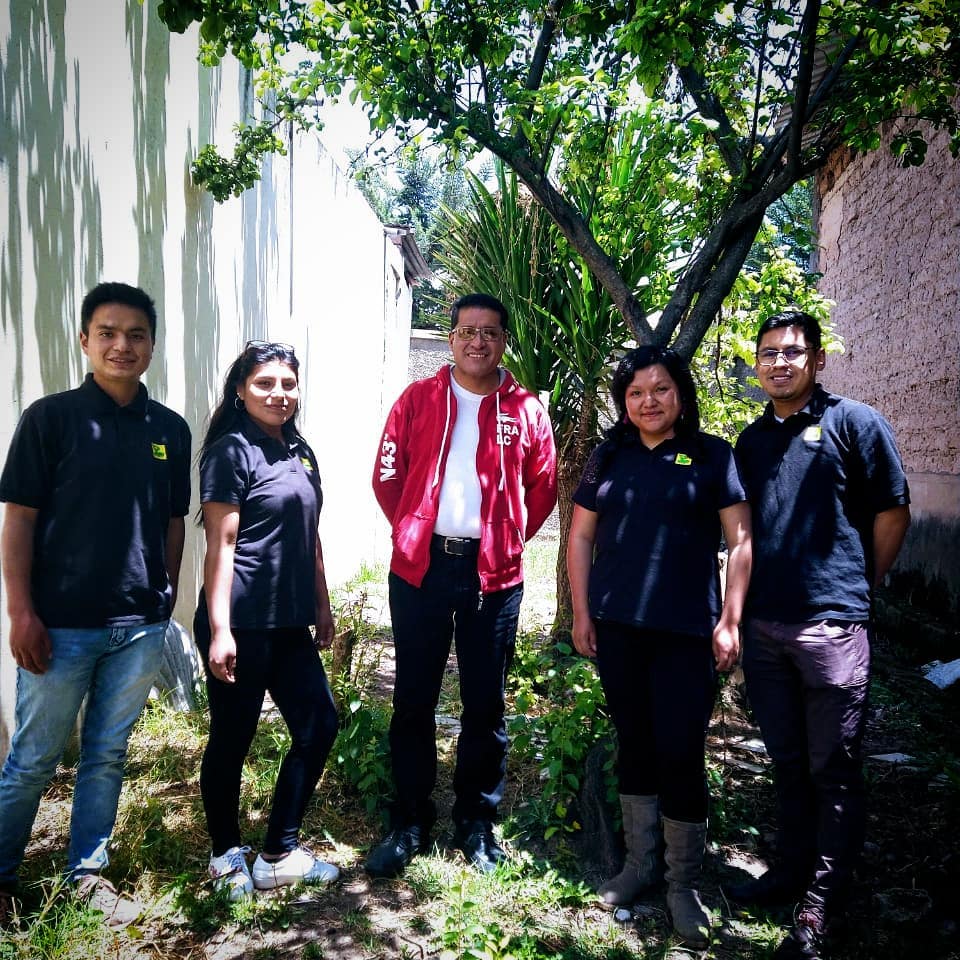 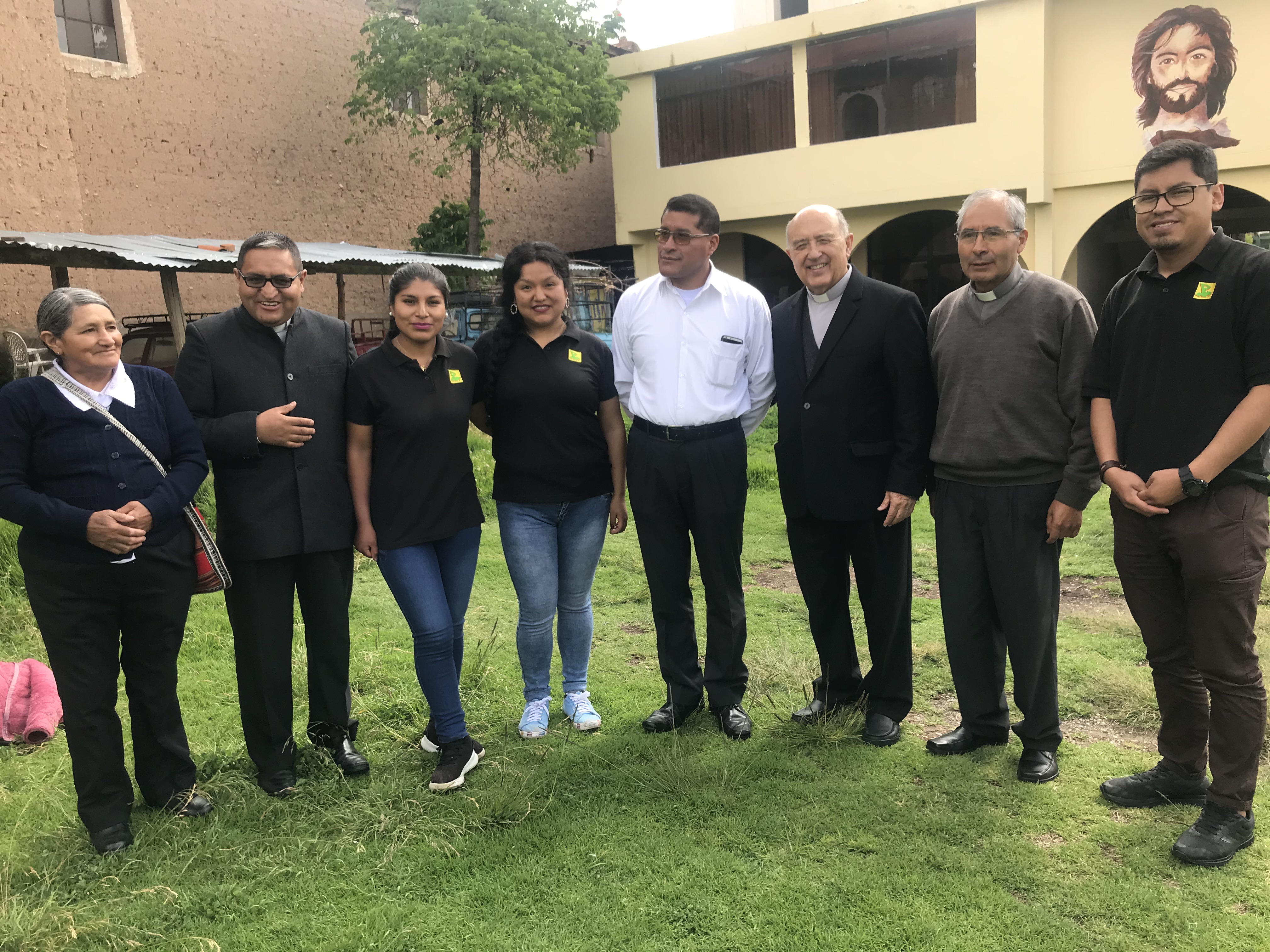 TRABAJO EN EQUIPO
TEAMWORK
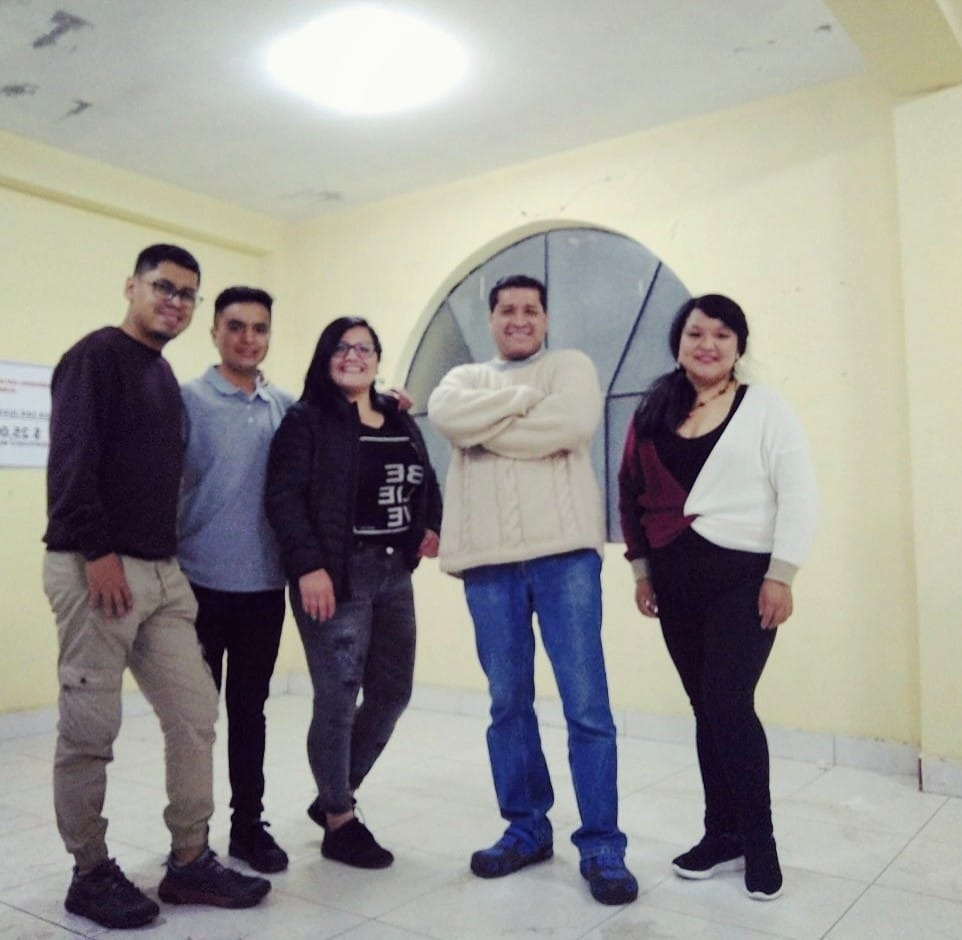 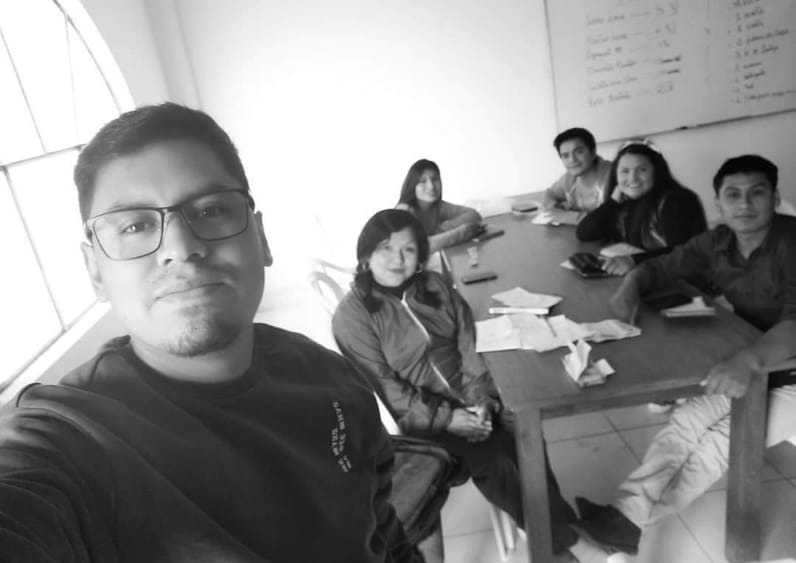 TRABAJO EN EQUIPO
coordinaciones
Koordinierungen
PARTICIPACIÒN
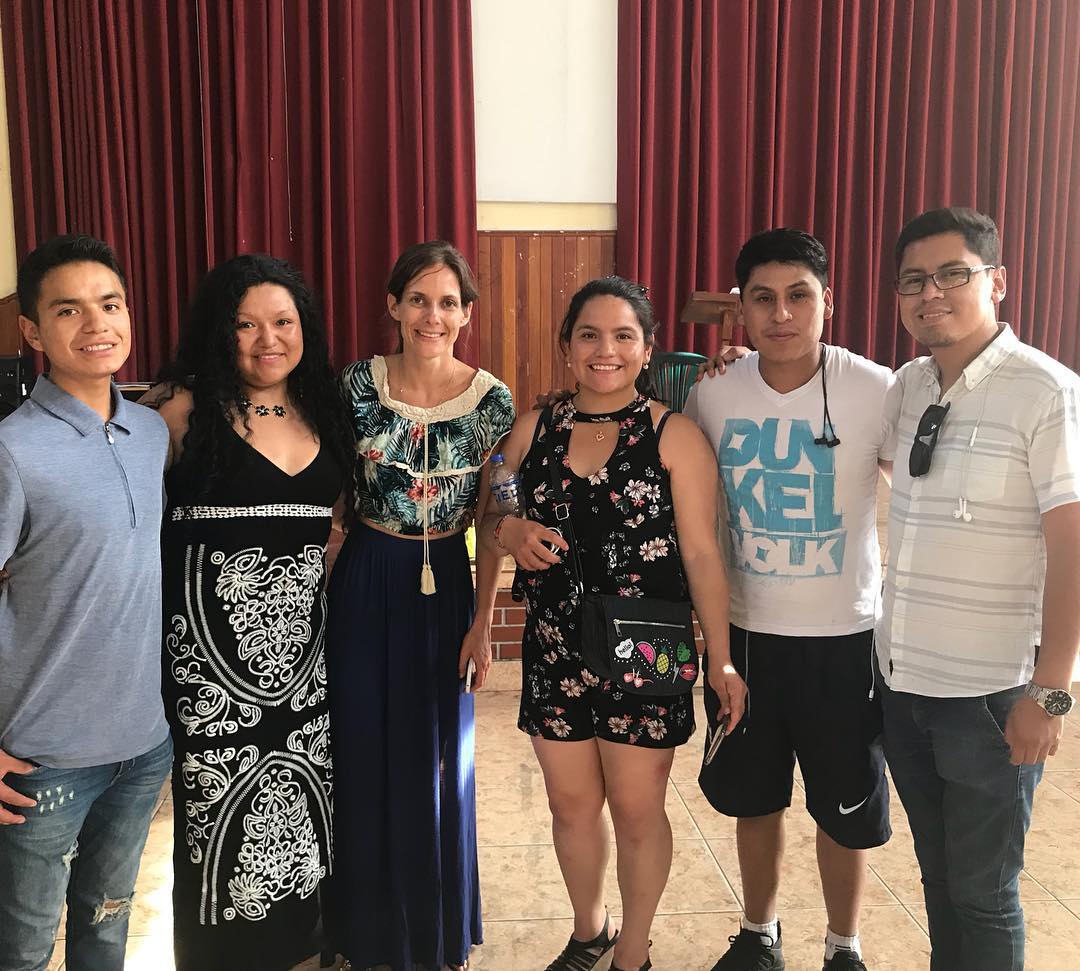 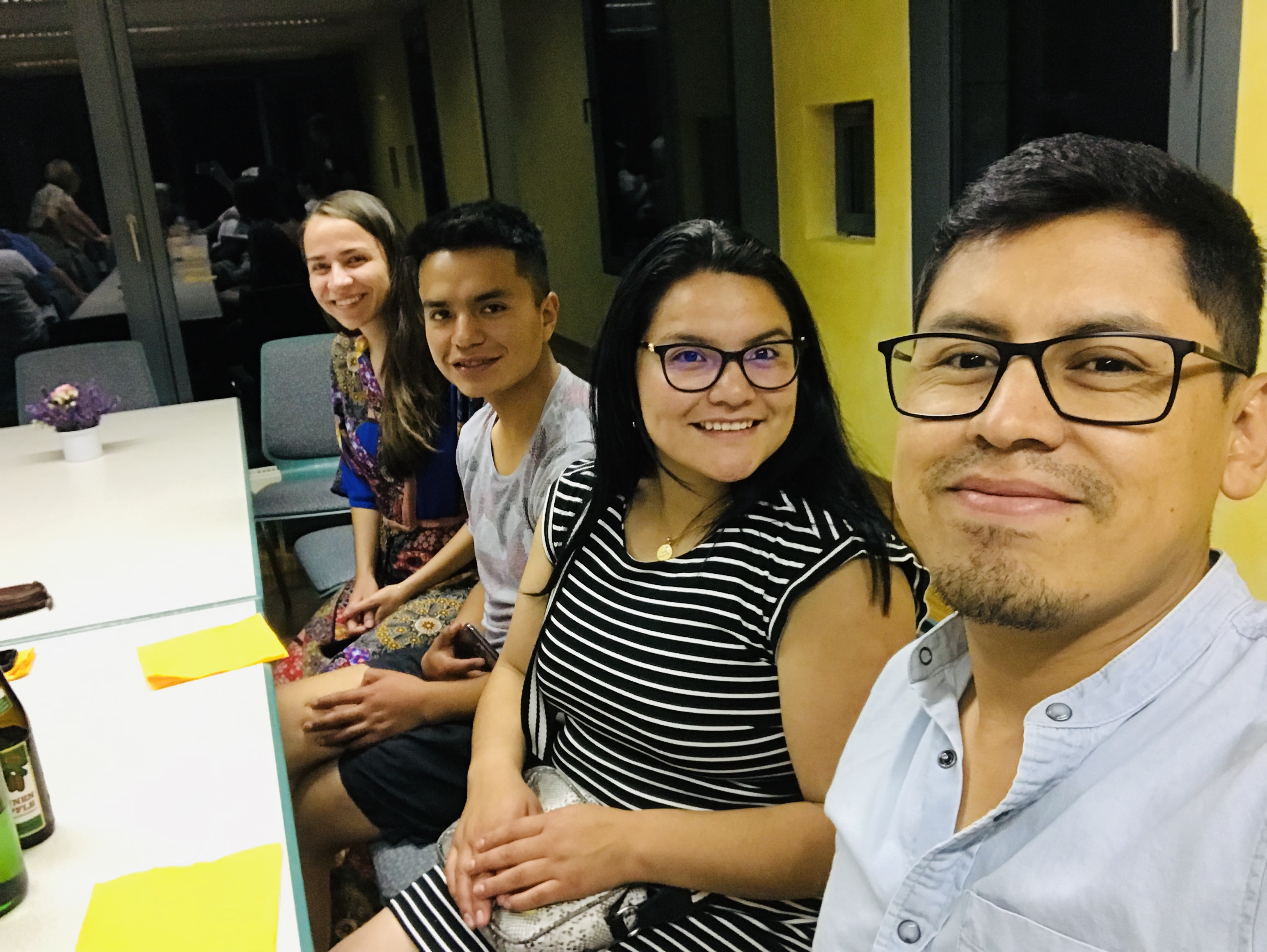 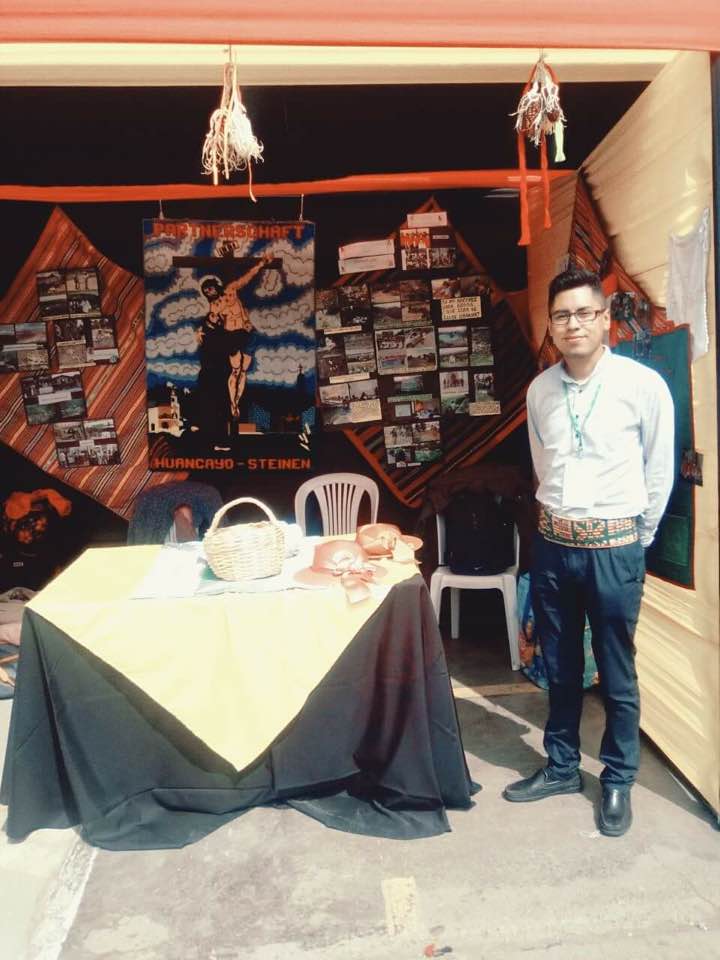 eventos
actividades
Teilnahme an Veranstaltungen, Aktivitäten, Konferenzen, etc.
Jornadas, etc
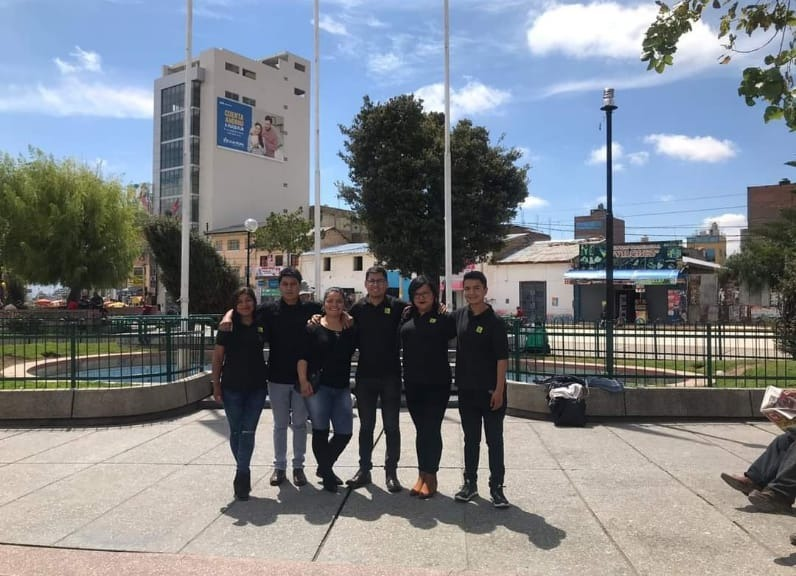 ¿Qué hace que el trabajo sea eficiente?
Was macht die Arbeit effizient?
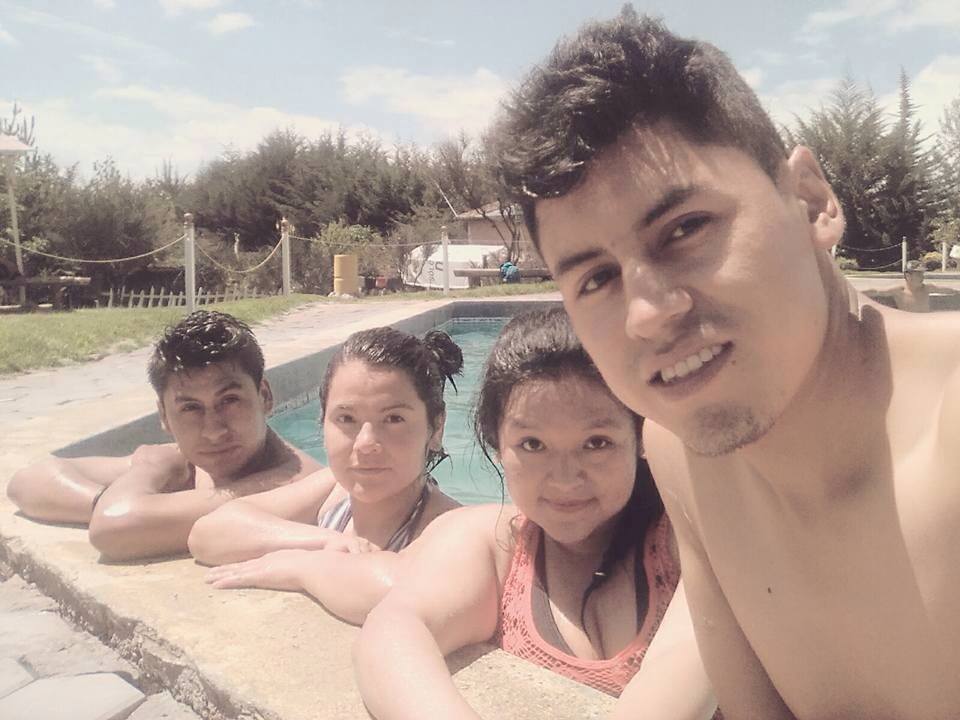 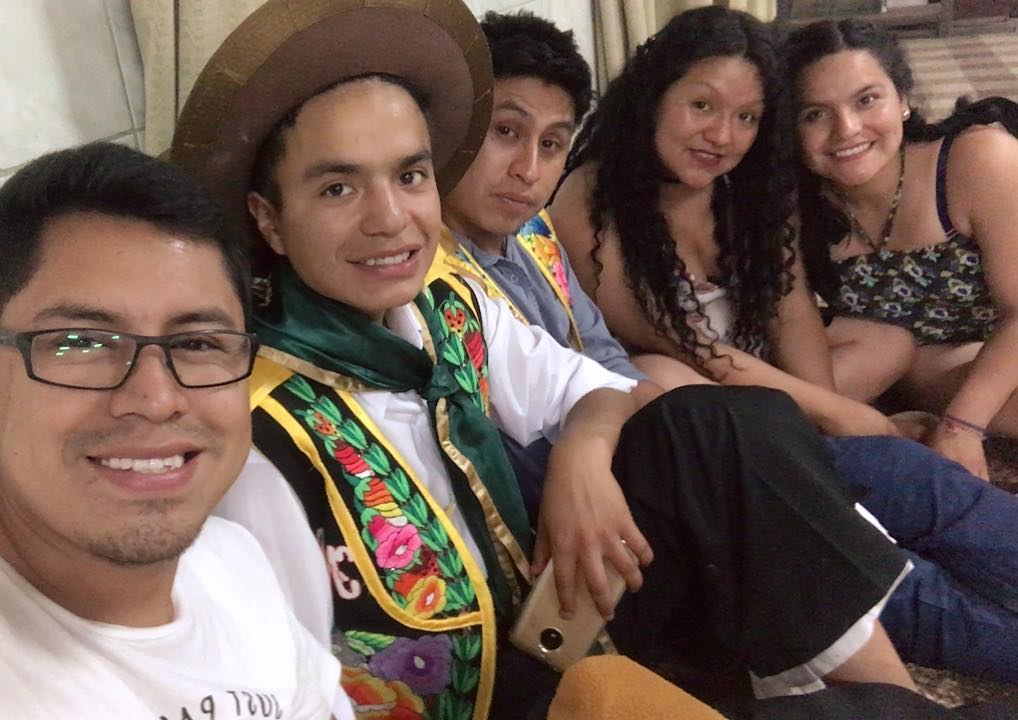 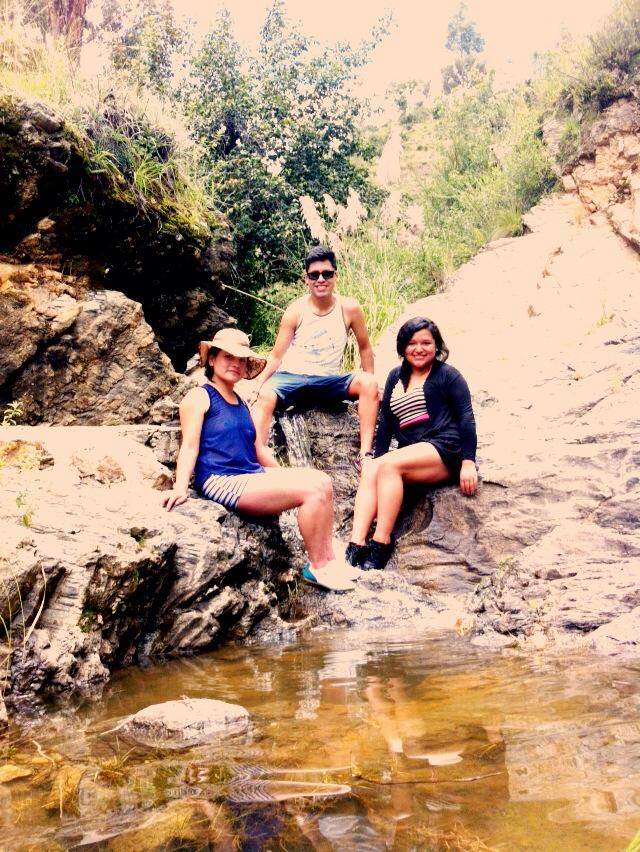 AMISTAD
FRIENDSHIP
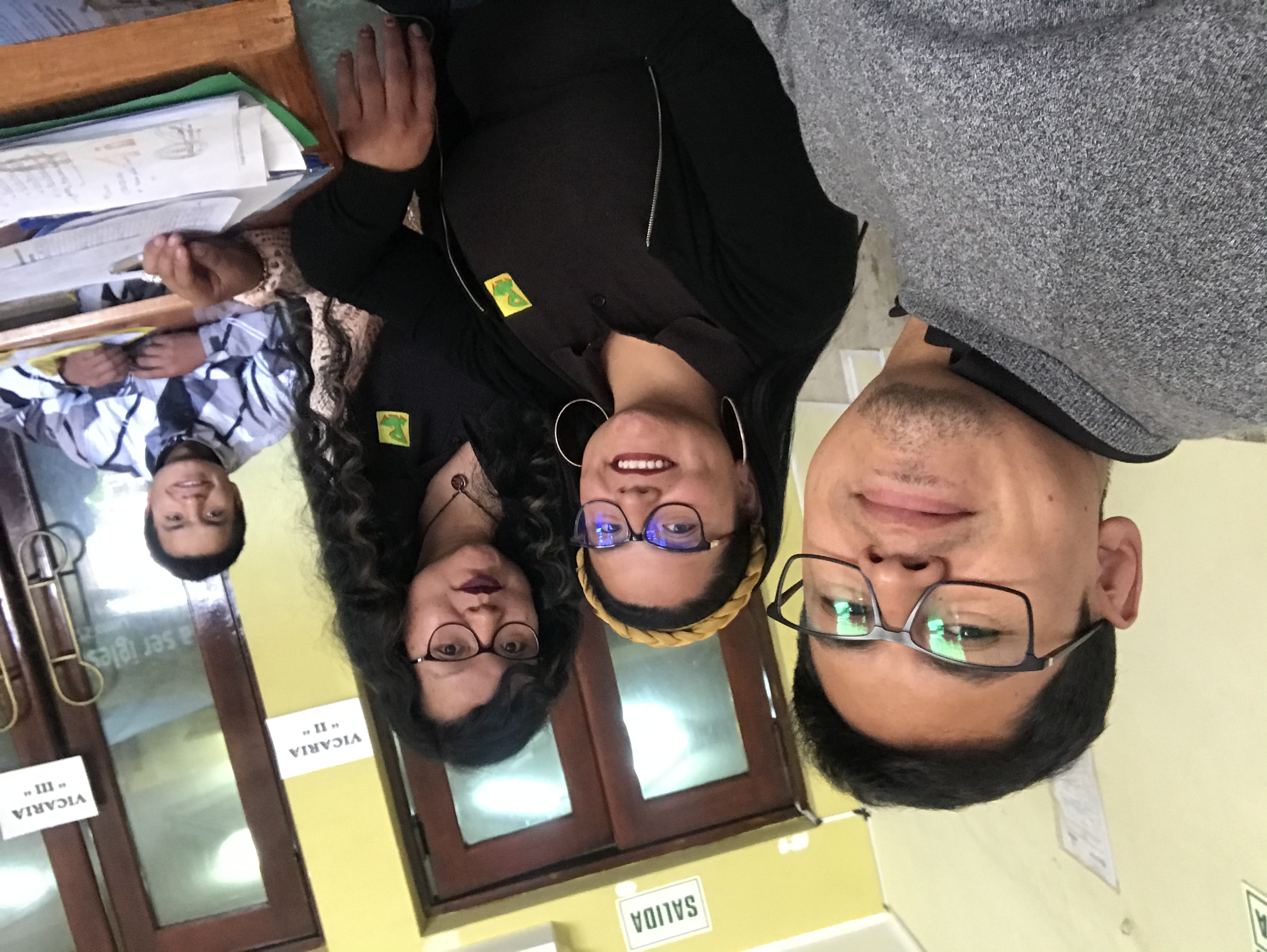 AMISTAD
FRIENDSHIP
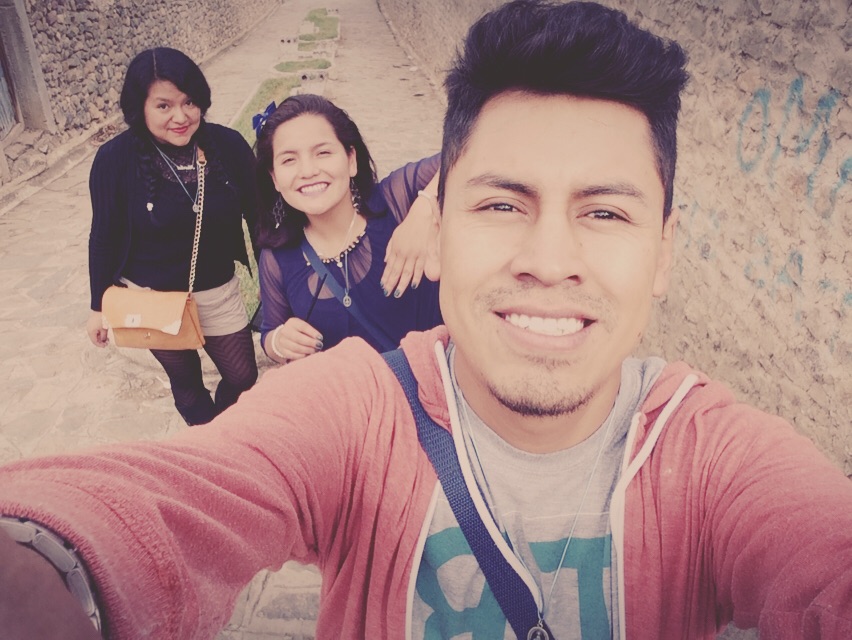 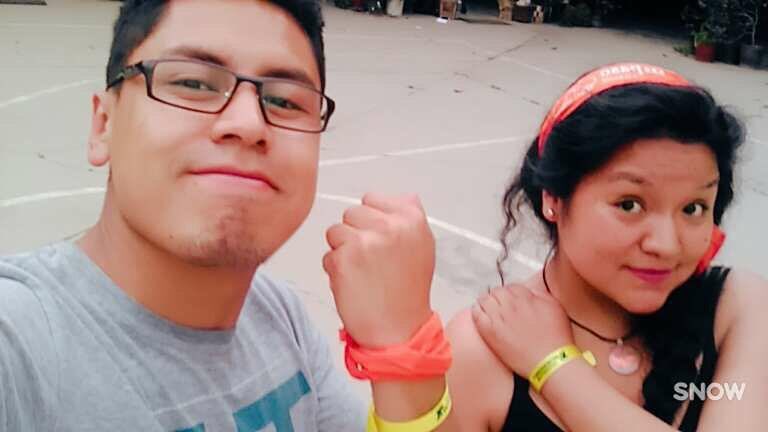 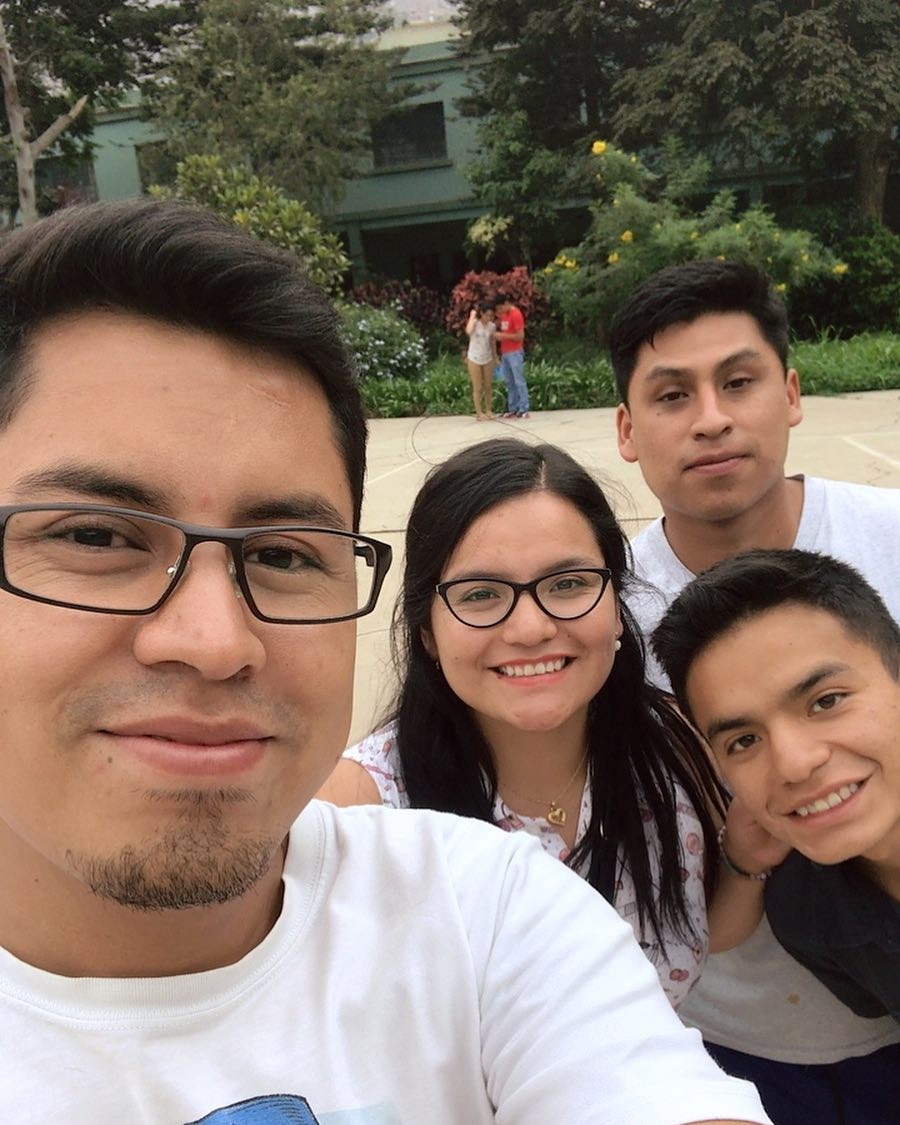 HONESTIDAD
SINCERIDAD
HONESTY
SINCERITY
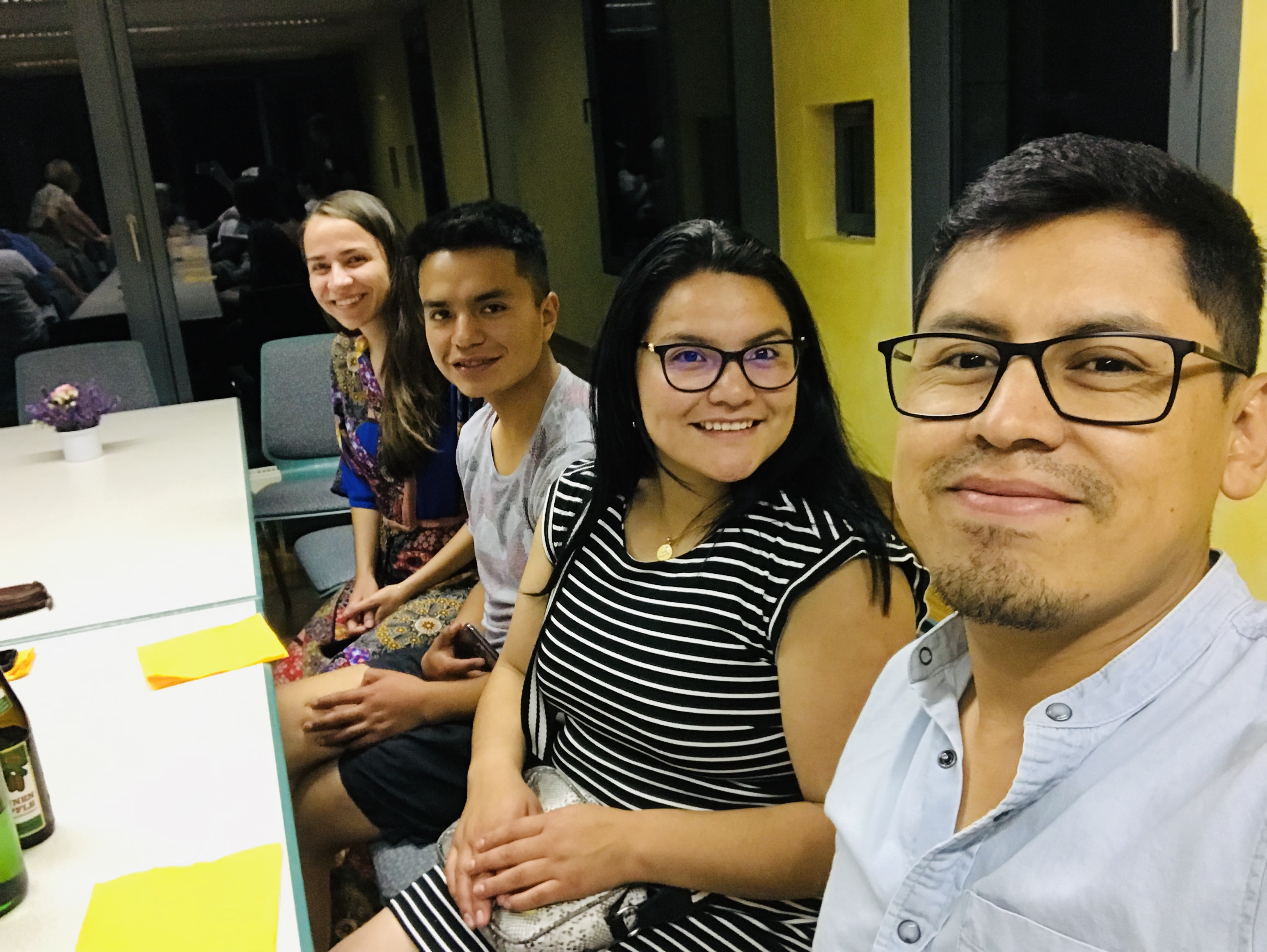 UNIDAD
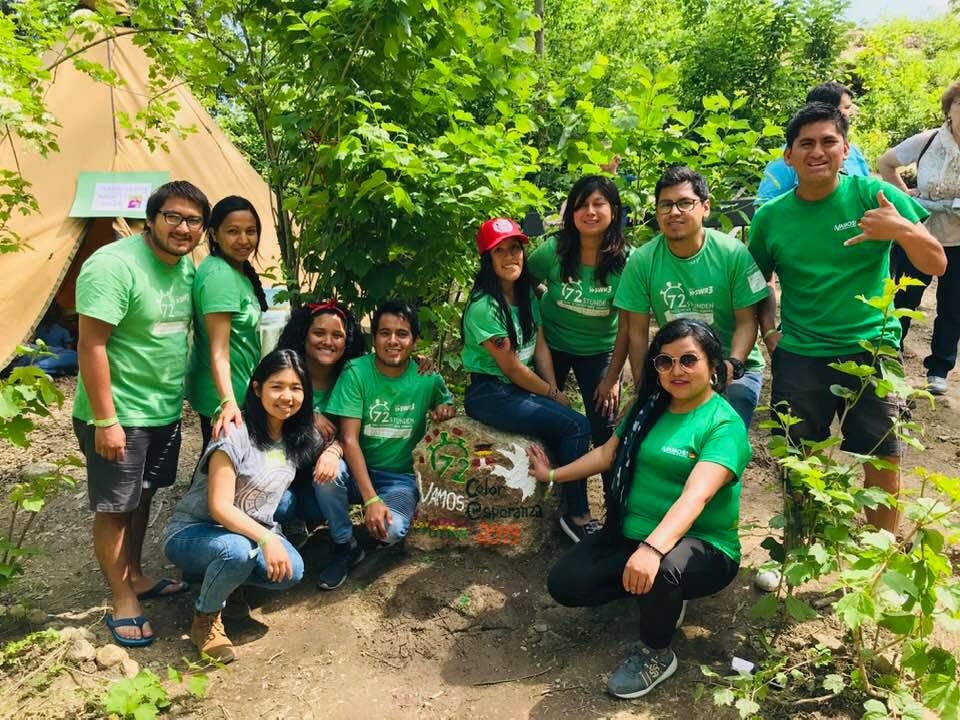 EINHEIT
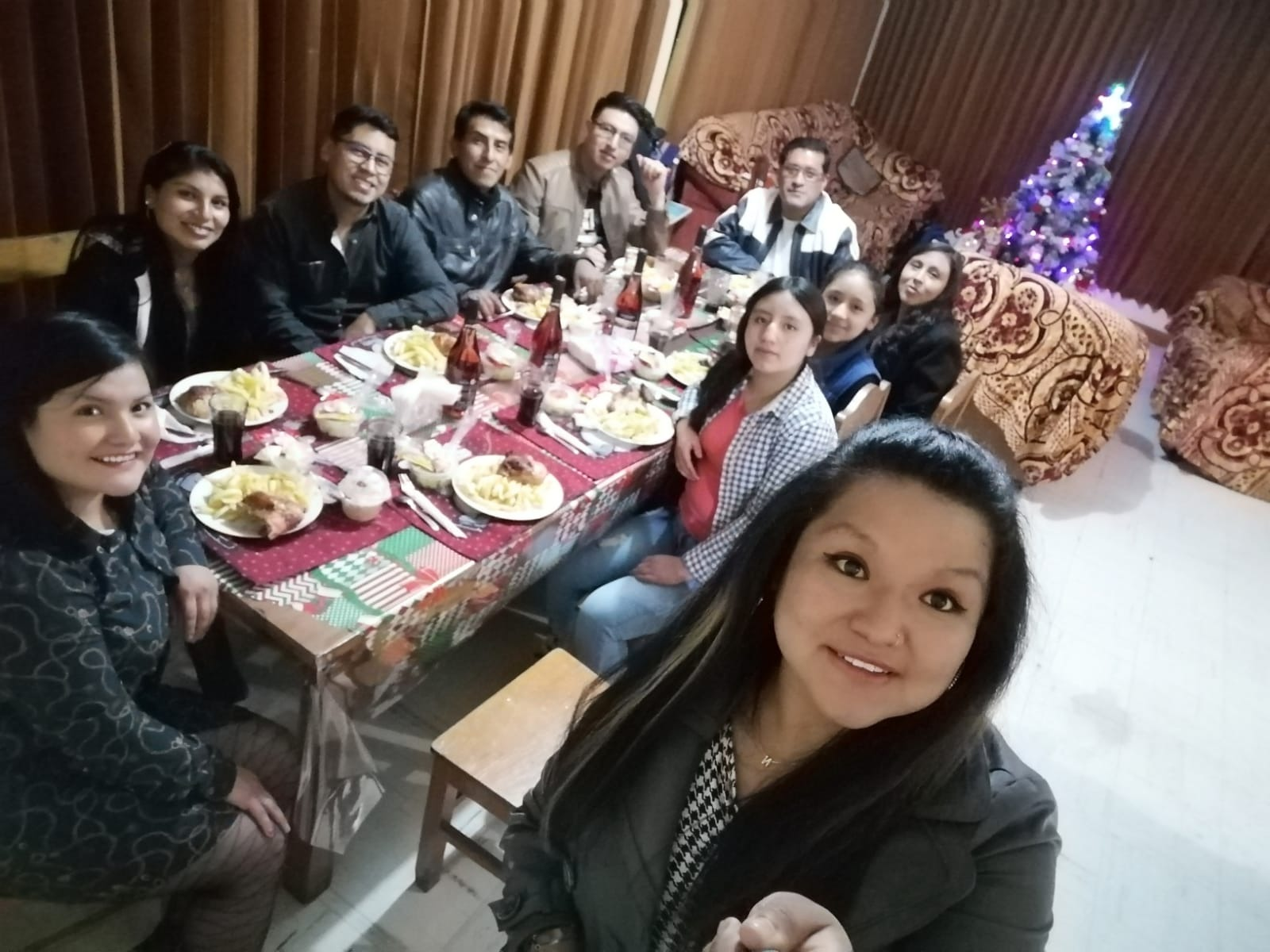 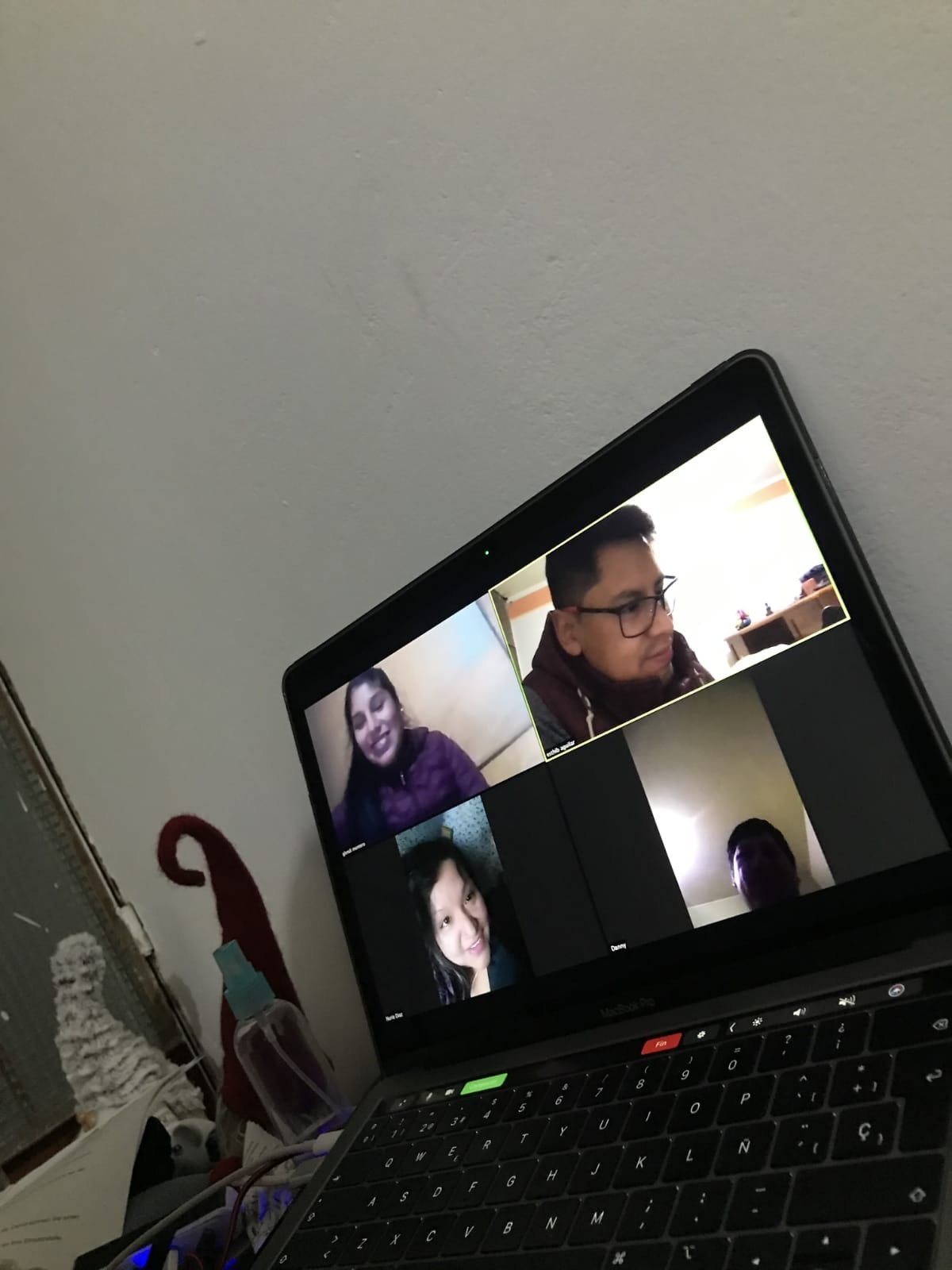 APOYO MUTUO
GEGENSEITIGE UNTERSTÜTZUNG
bienestar
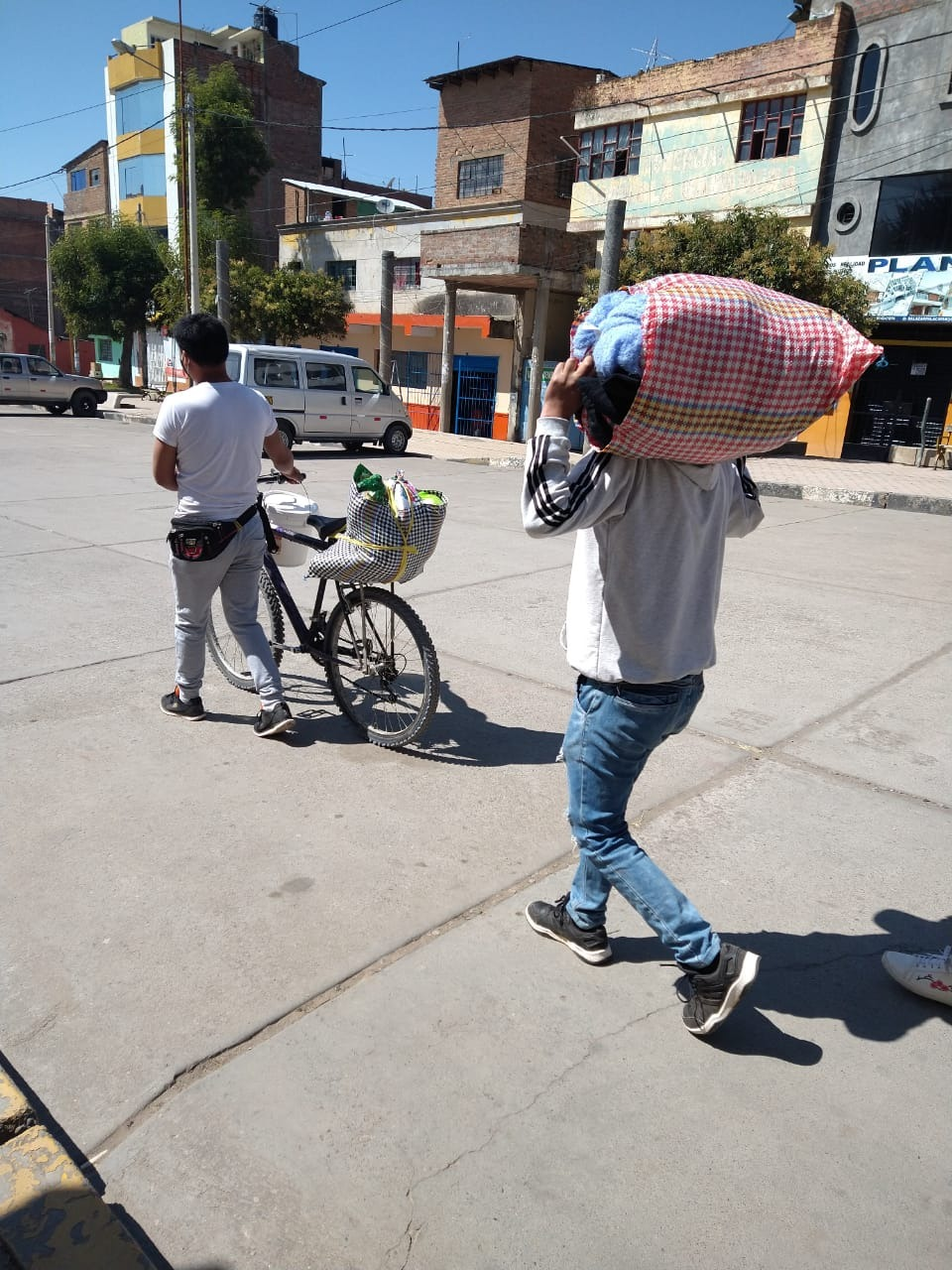 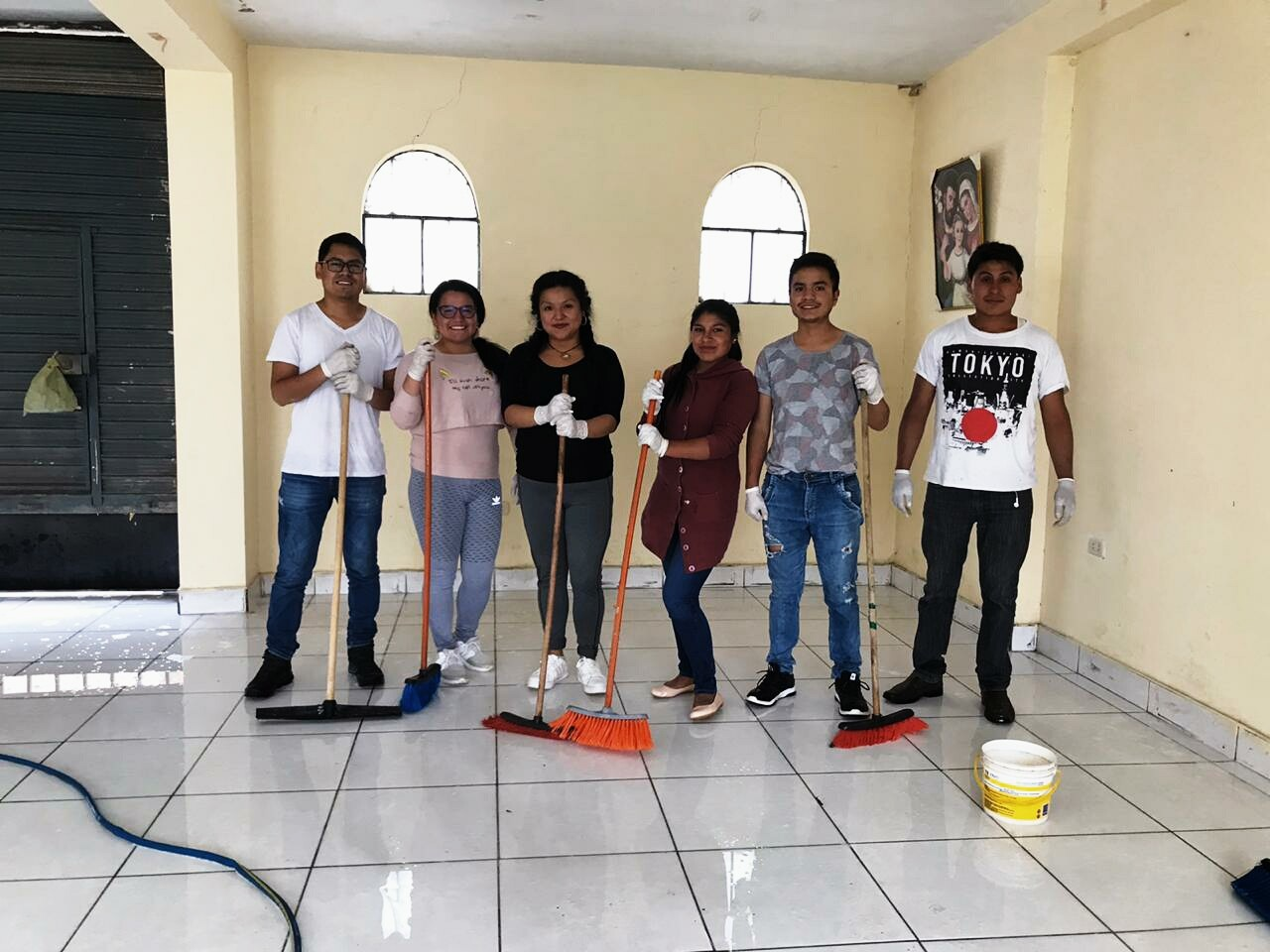 ESFUERZO
Nos damos tiempo
EFFORT
posibilidades
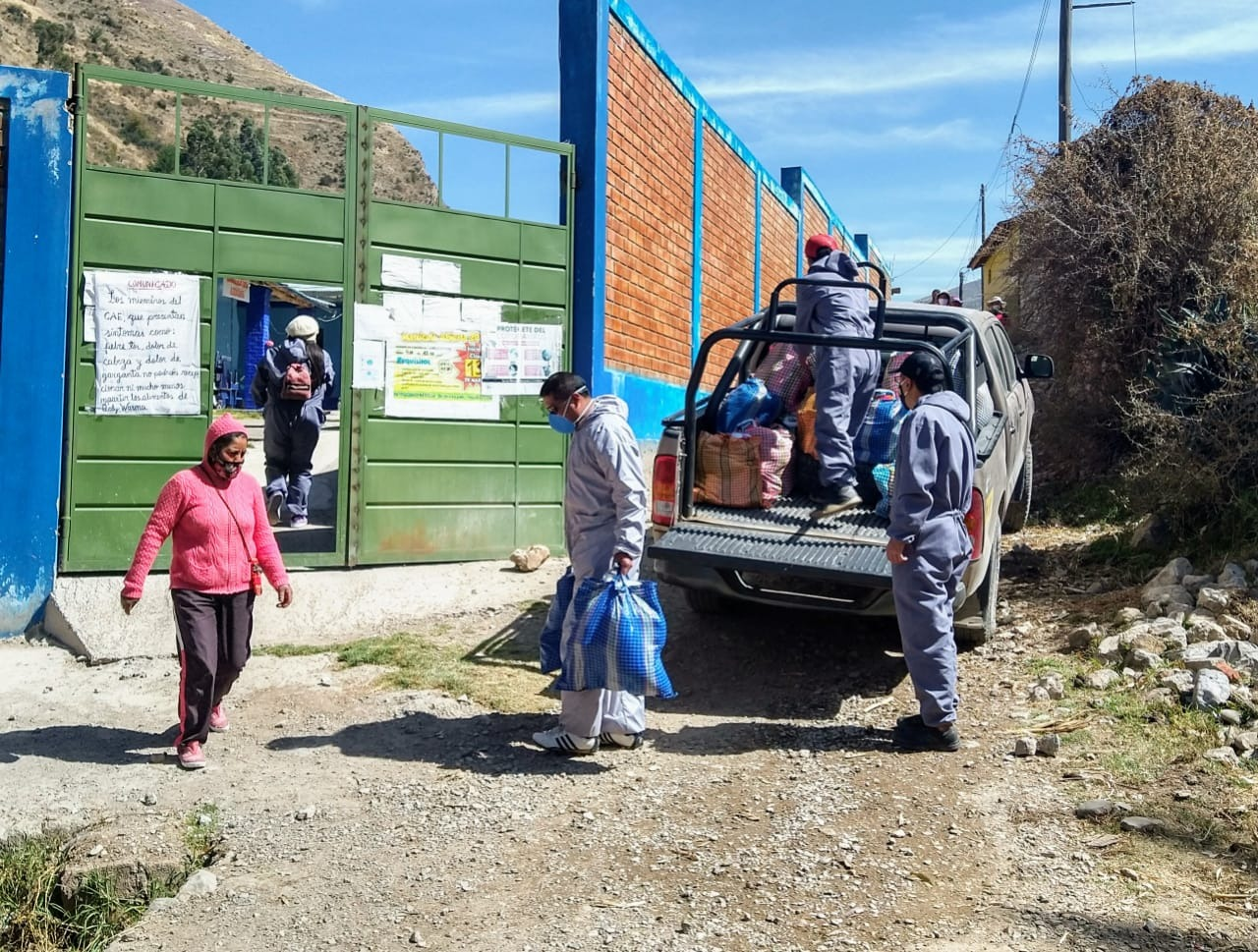 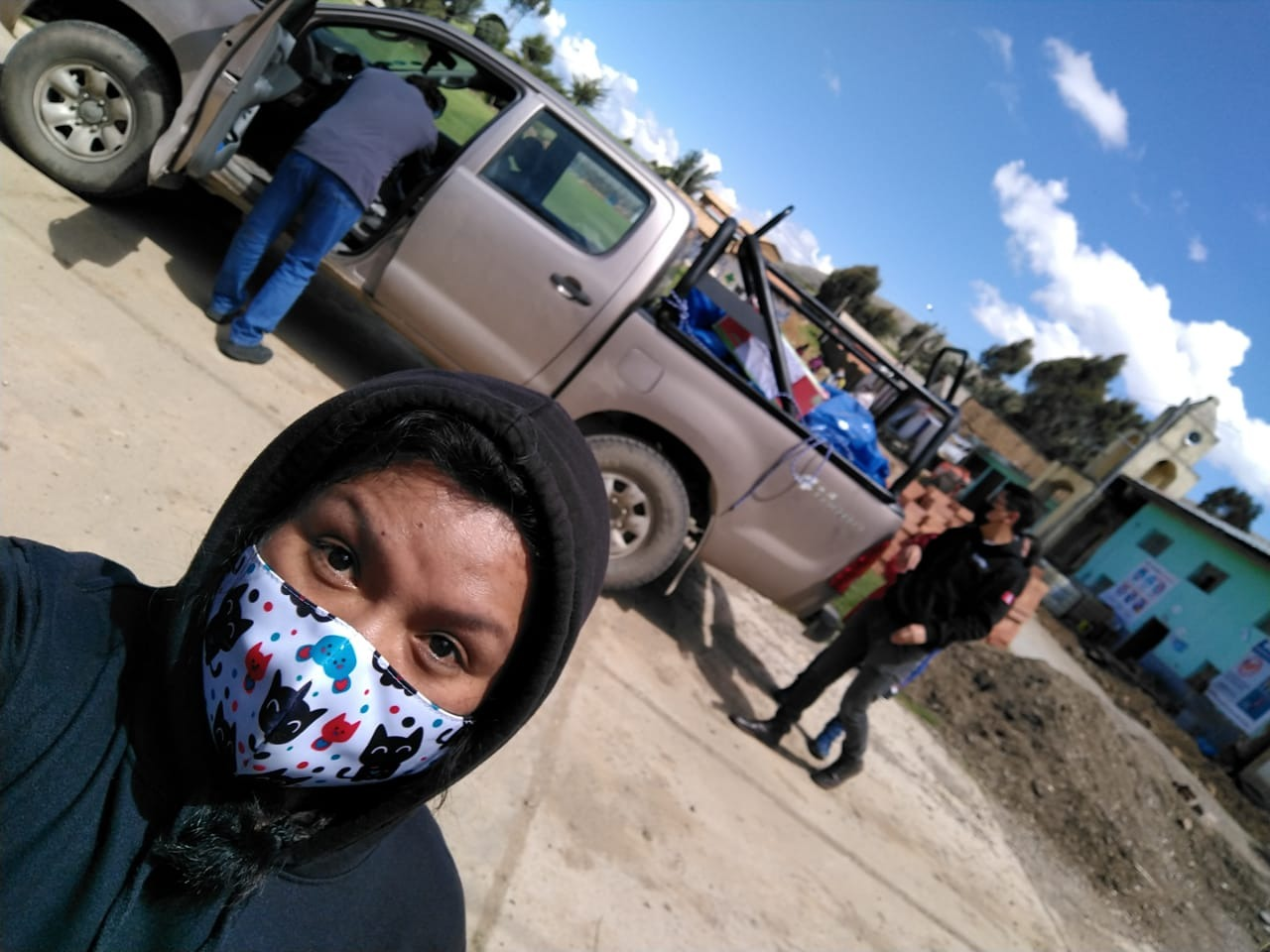 TRABAJO
Arbeiten.
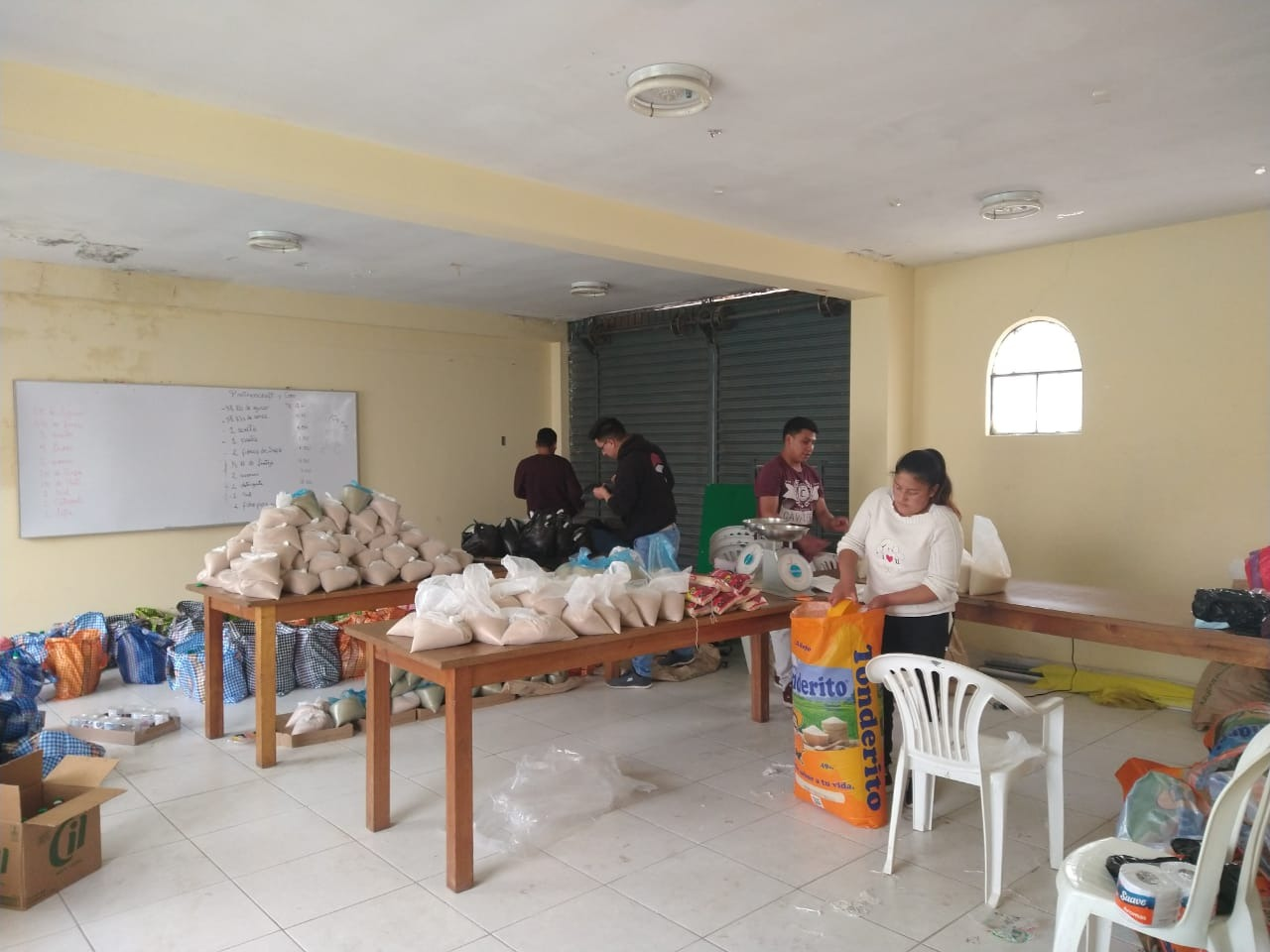 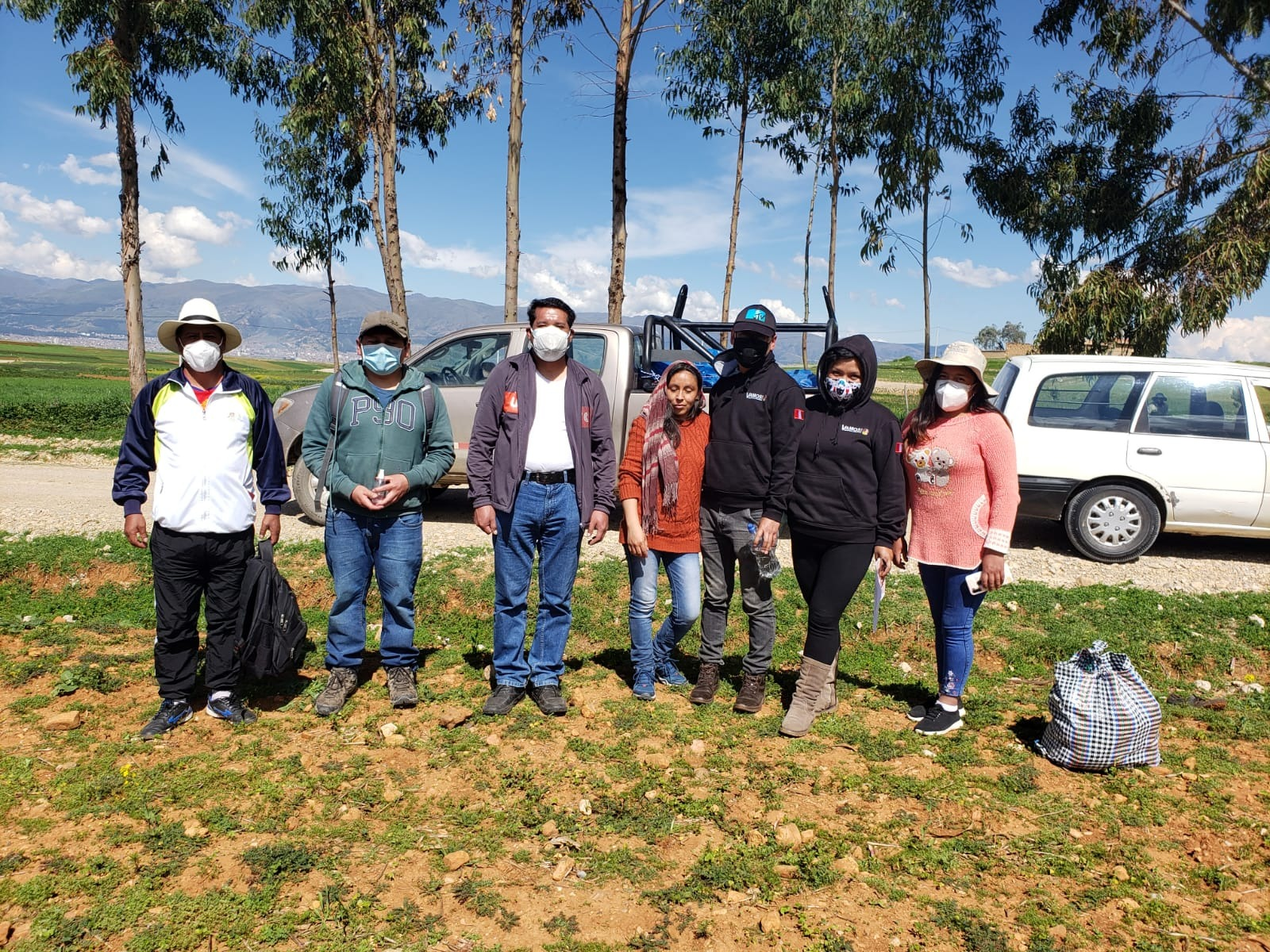 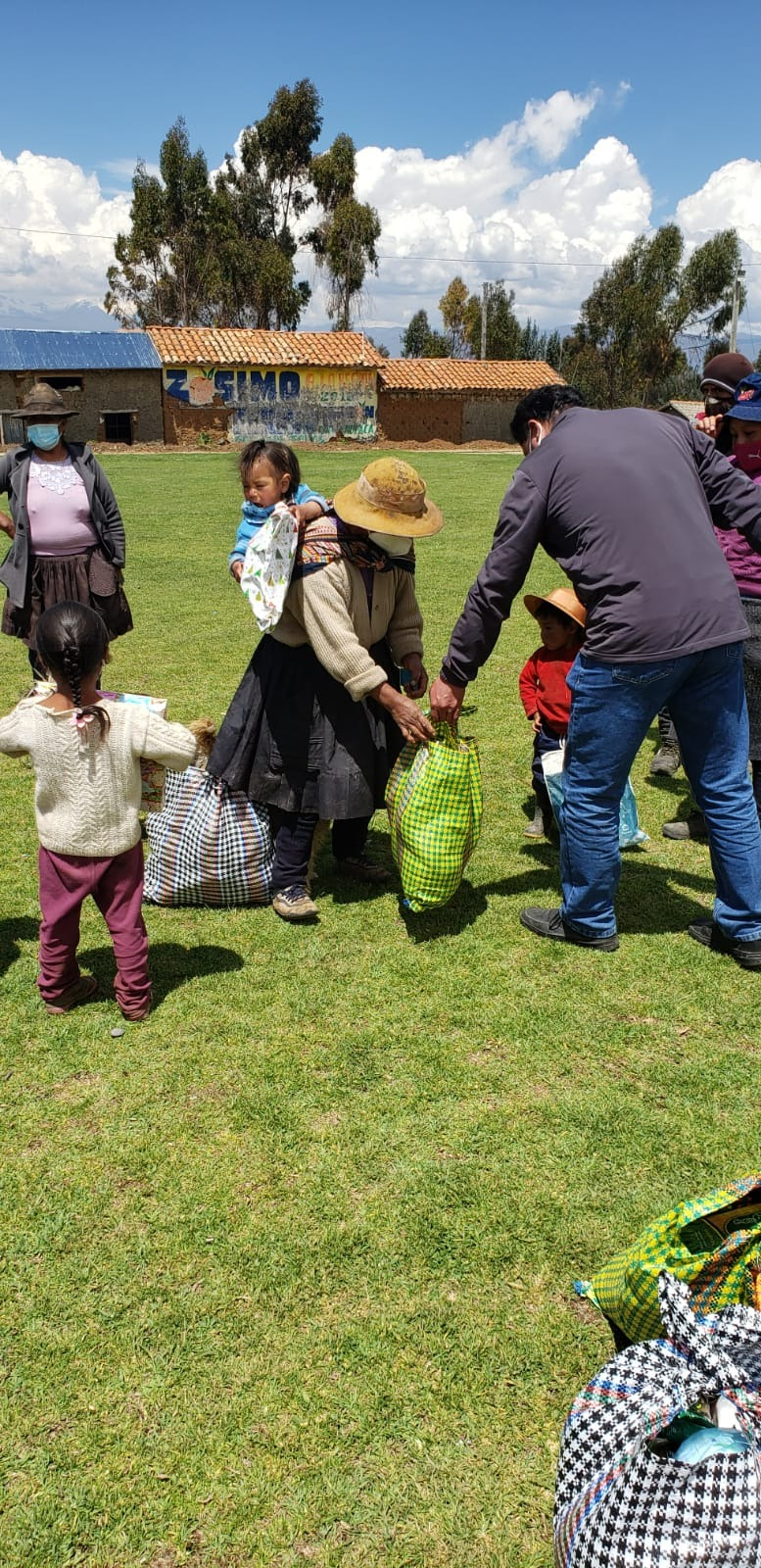 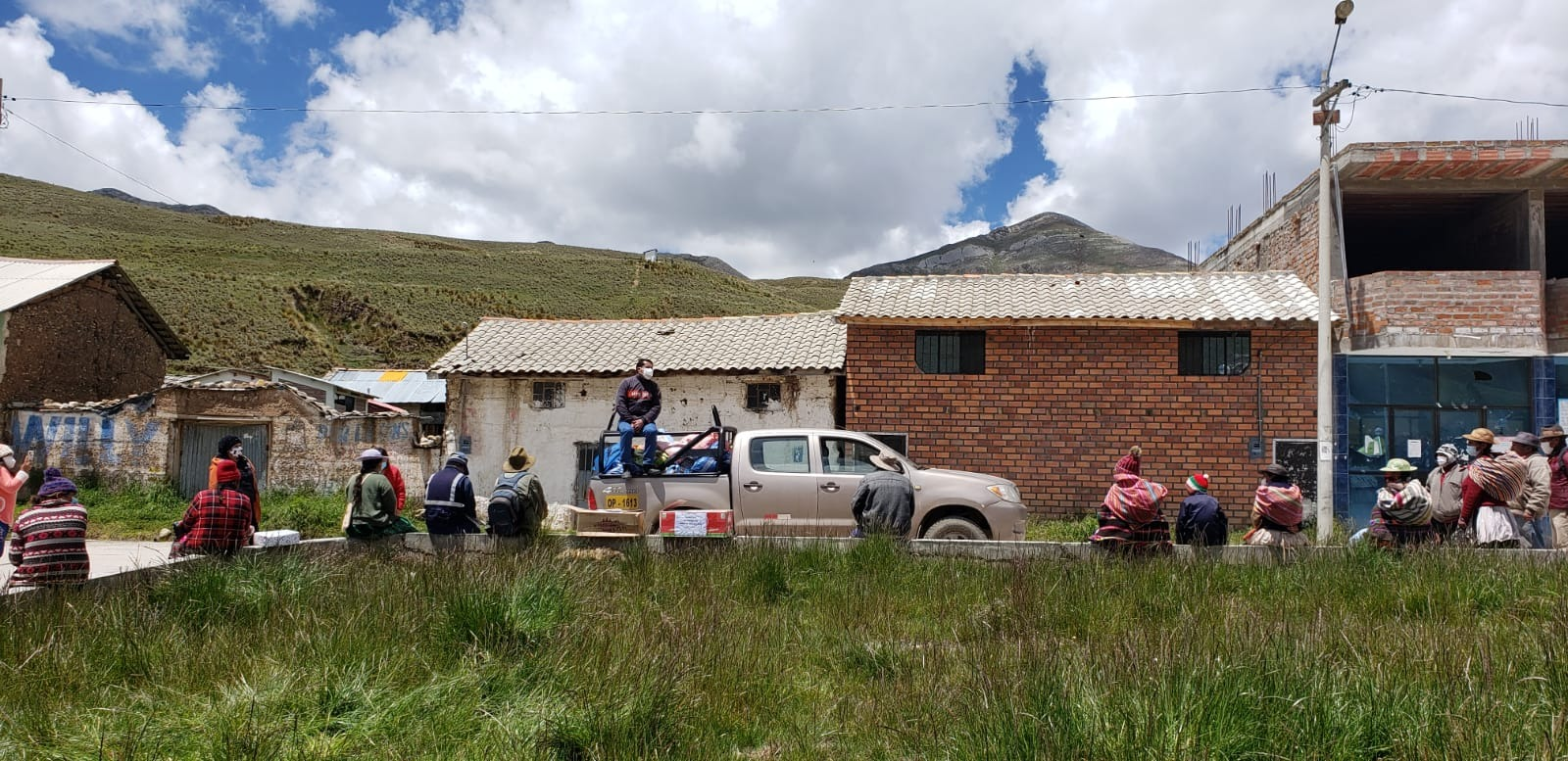 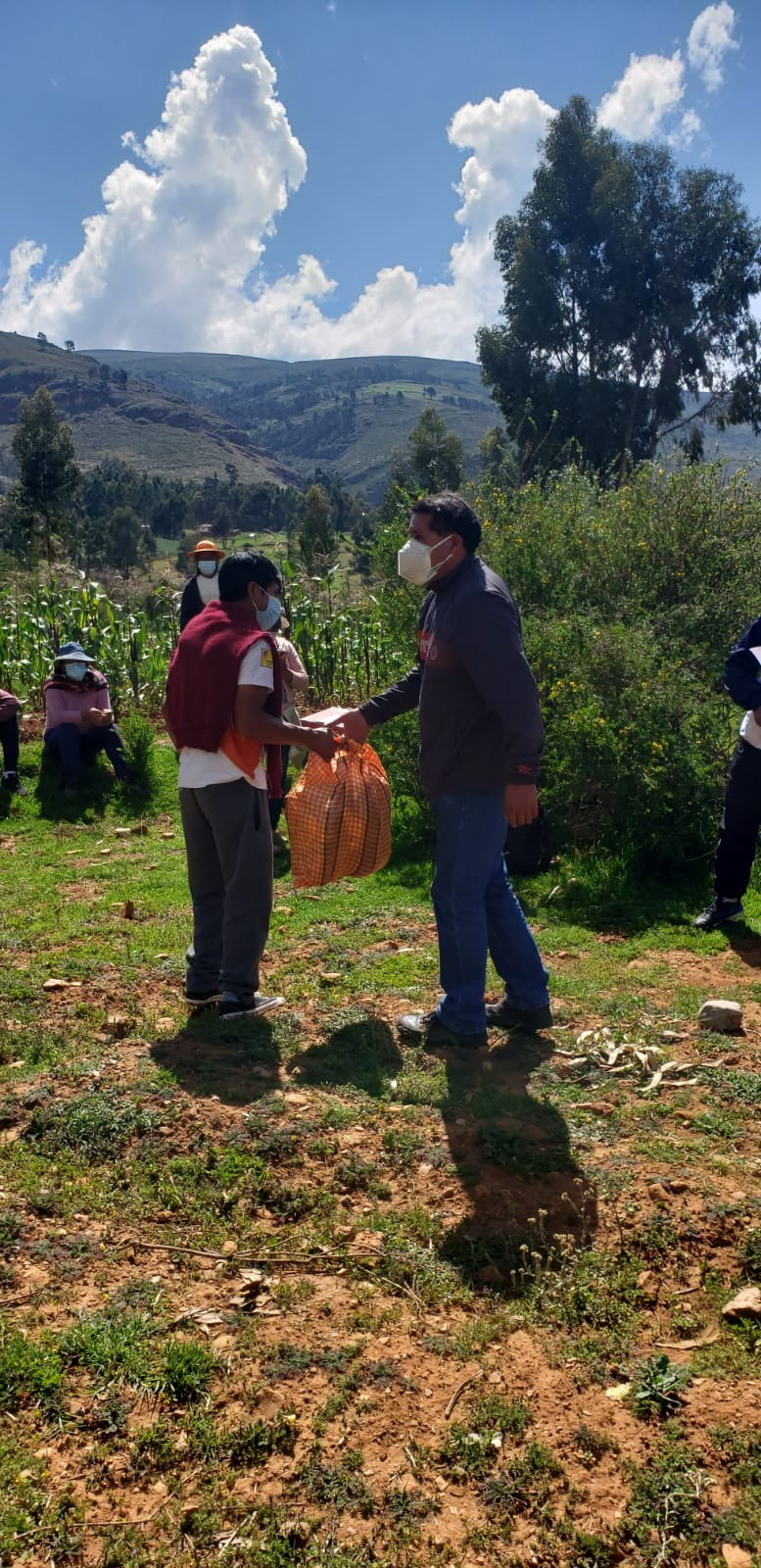 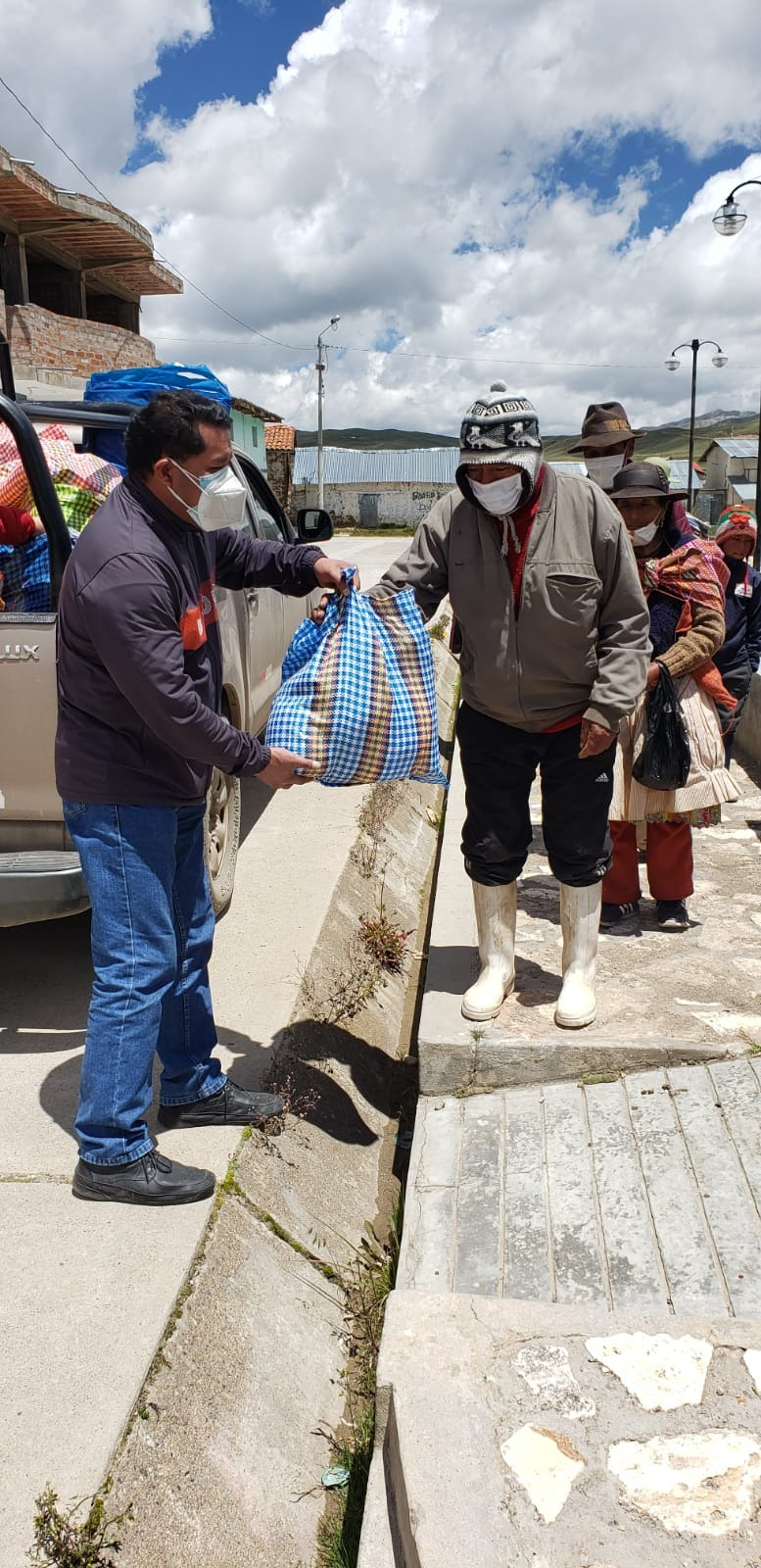 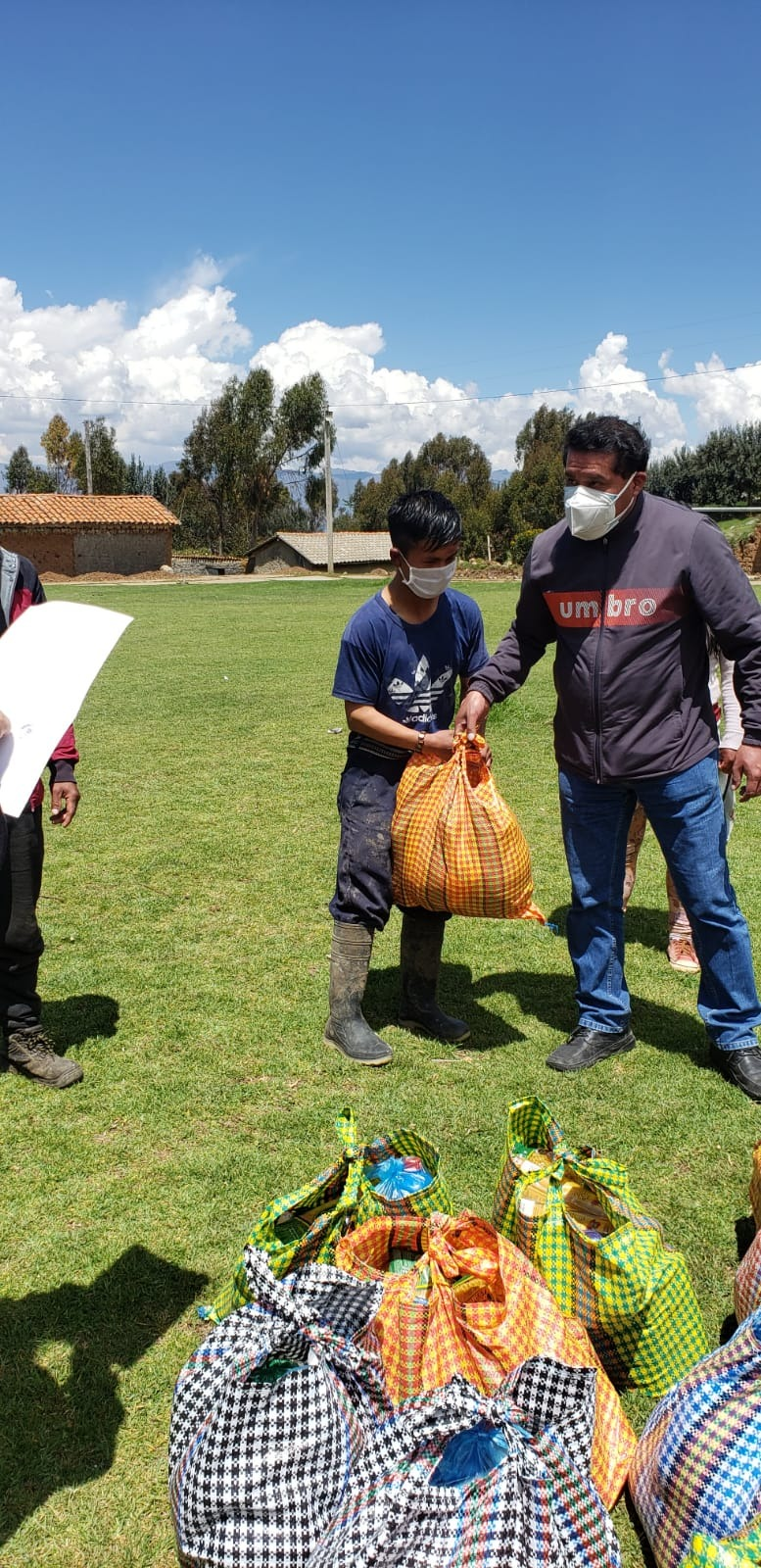 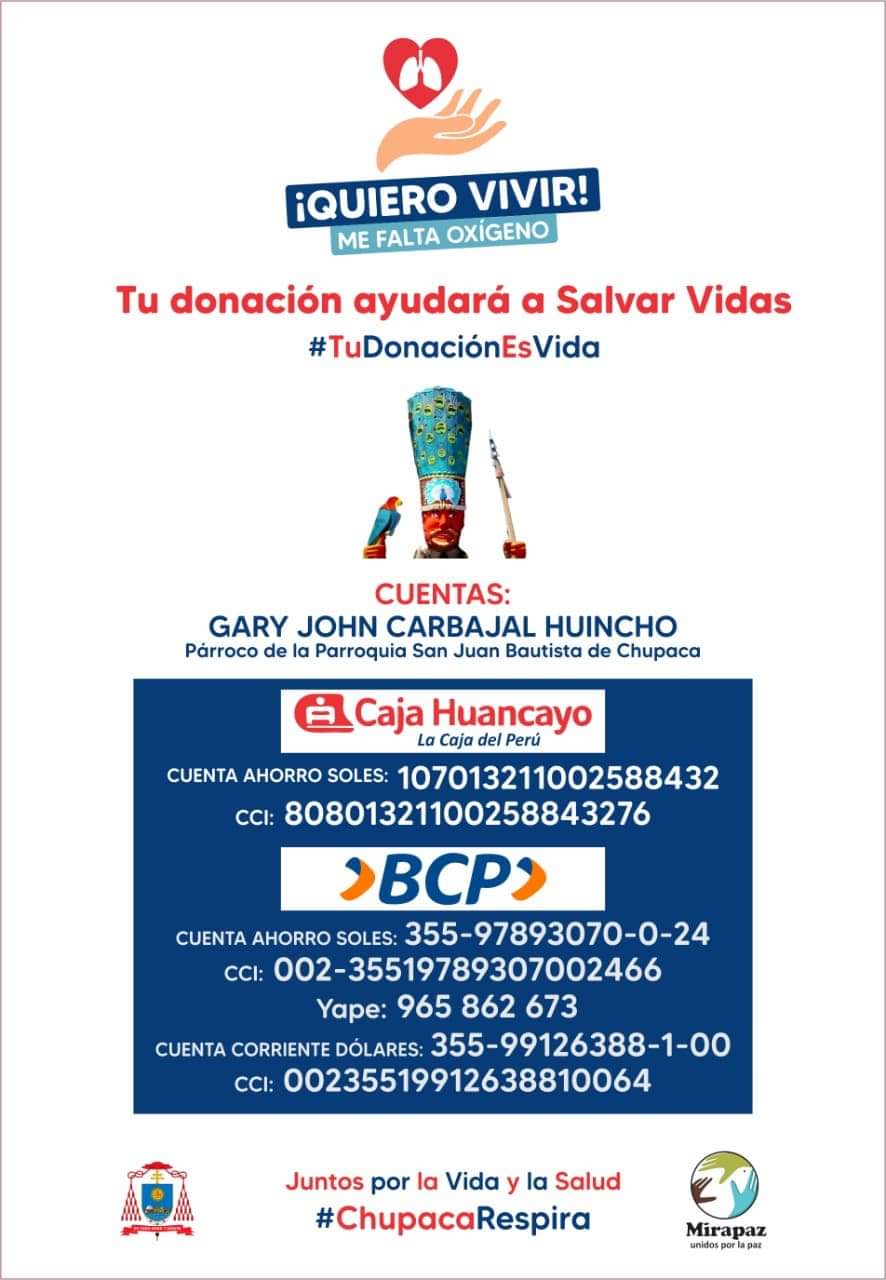 Conseguimos financiar como Partnerschaft un 82 % del total del costo de la planta de oxigeno para Chupaca
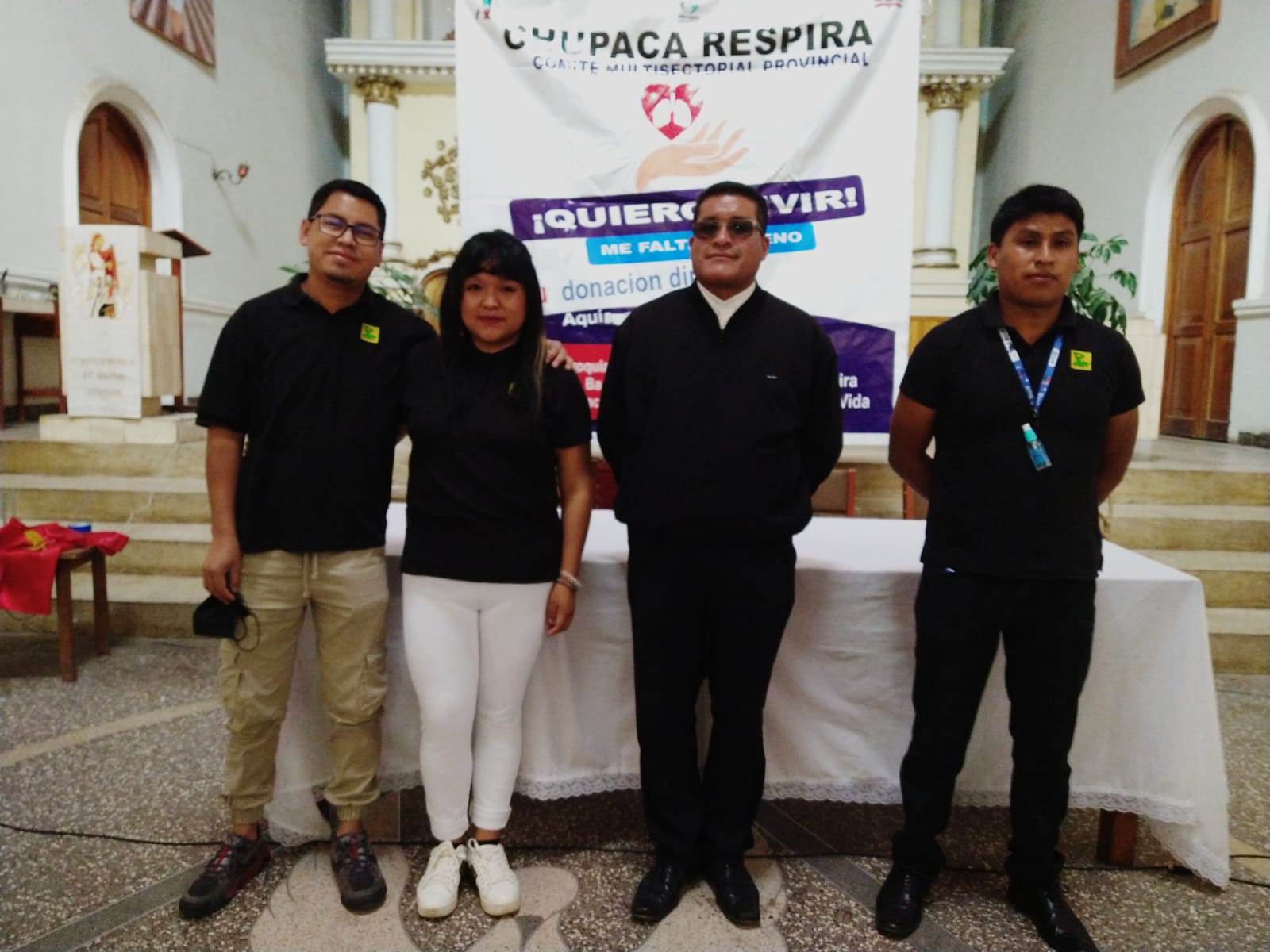 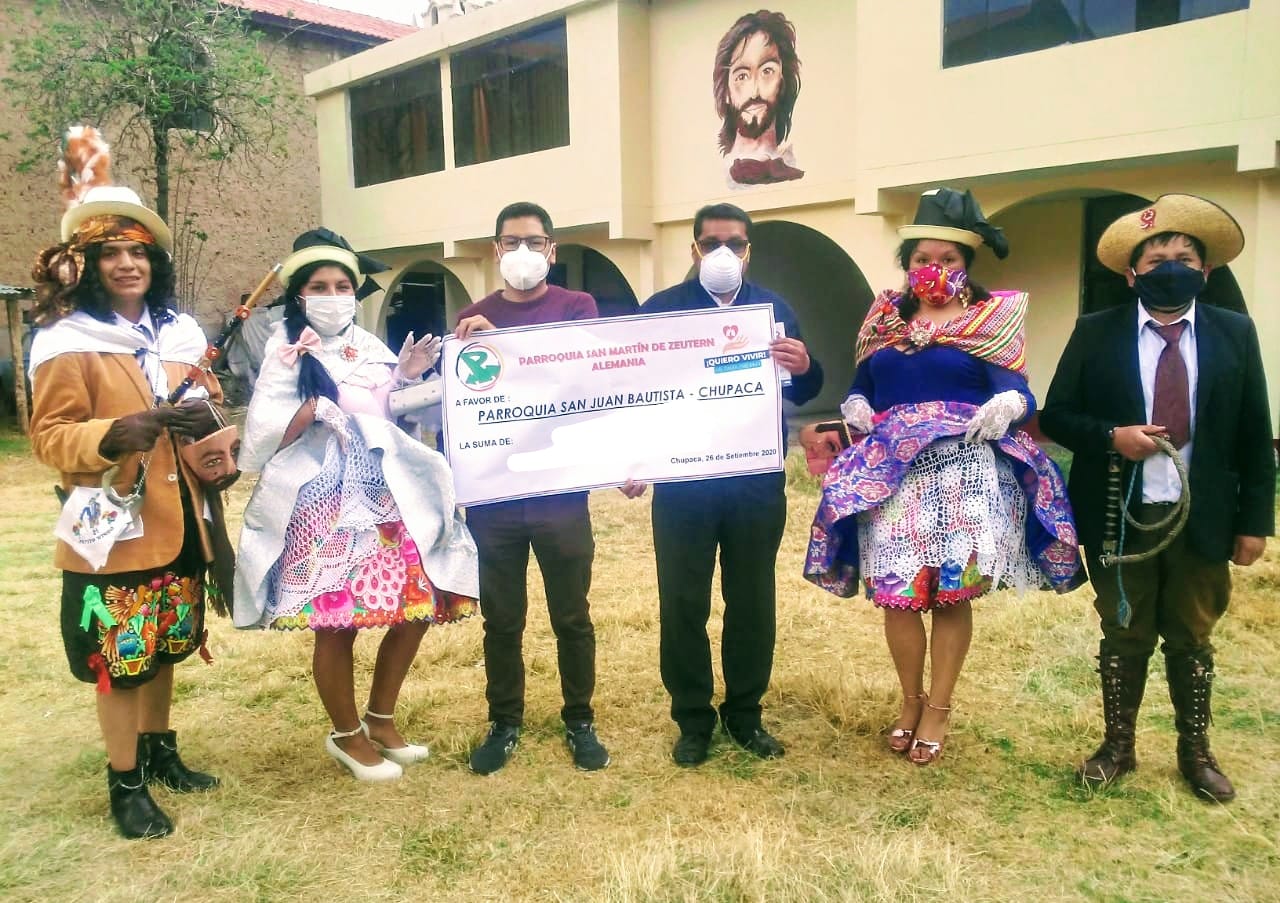 Nuestro trabajo consistió en el apoyo en difusión, logística y acompañamiento al párroco.
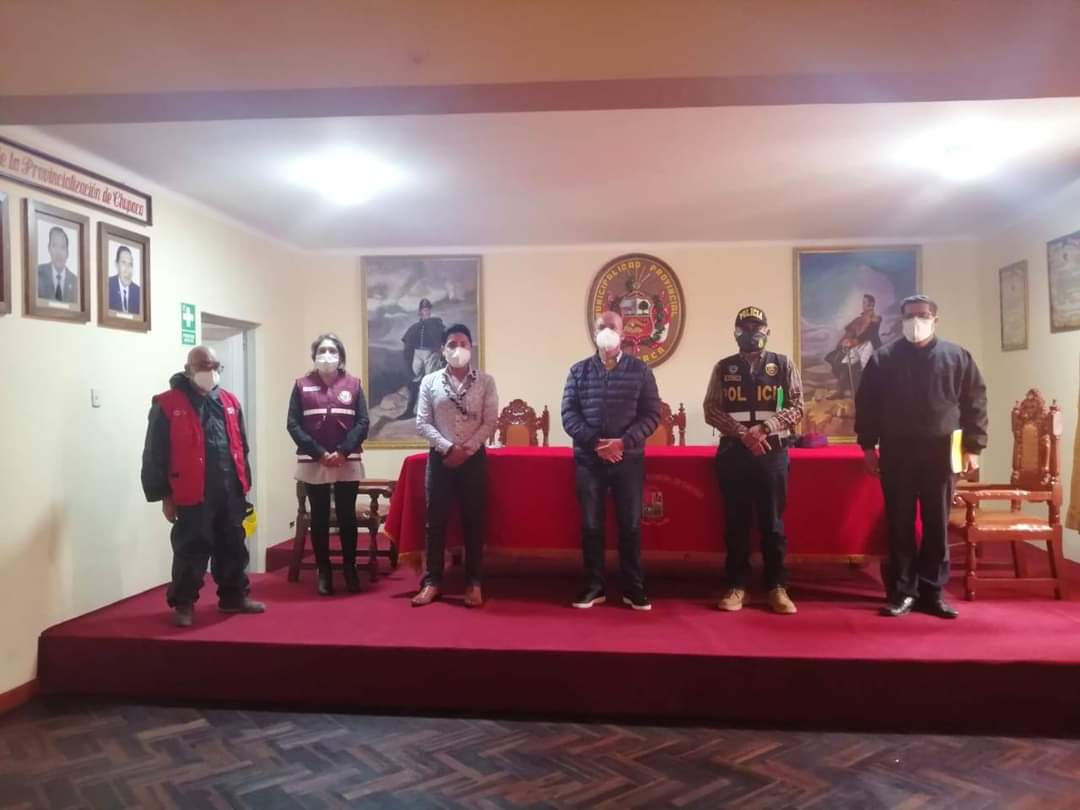 Estamos en el proceso de articulación y planteamientos para poder implementar Resucita Perú, en nuestra provincia.
Nuestro párroco junto a las autoridades mas representativas de nuestro sector, han conformado el comité “Anti COVID” el cual se encarga por el momento de la vigilancia y el reforzamiento en la practica de estilos de vida que nos protejan en este tiempo de pandemia.
GRACIAS A TODOS 
Y
 GRACIAS PARTNERSCHAFT
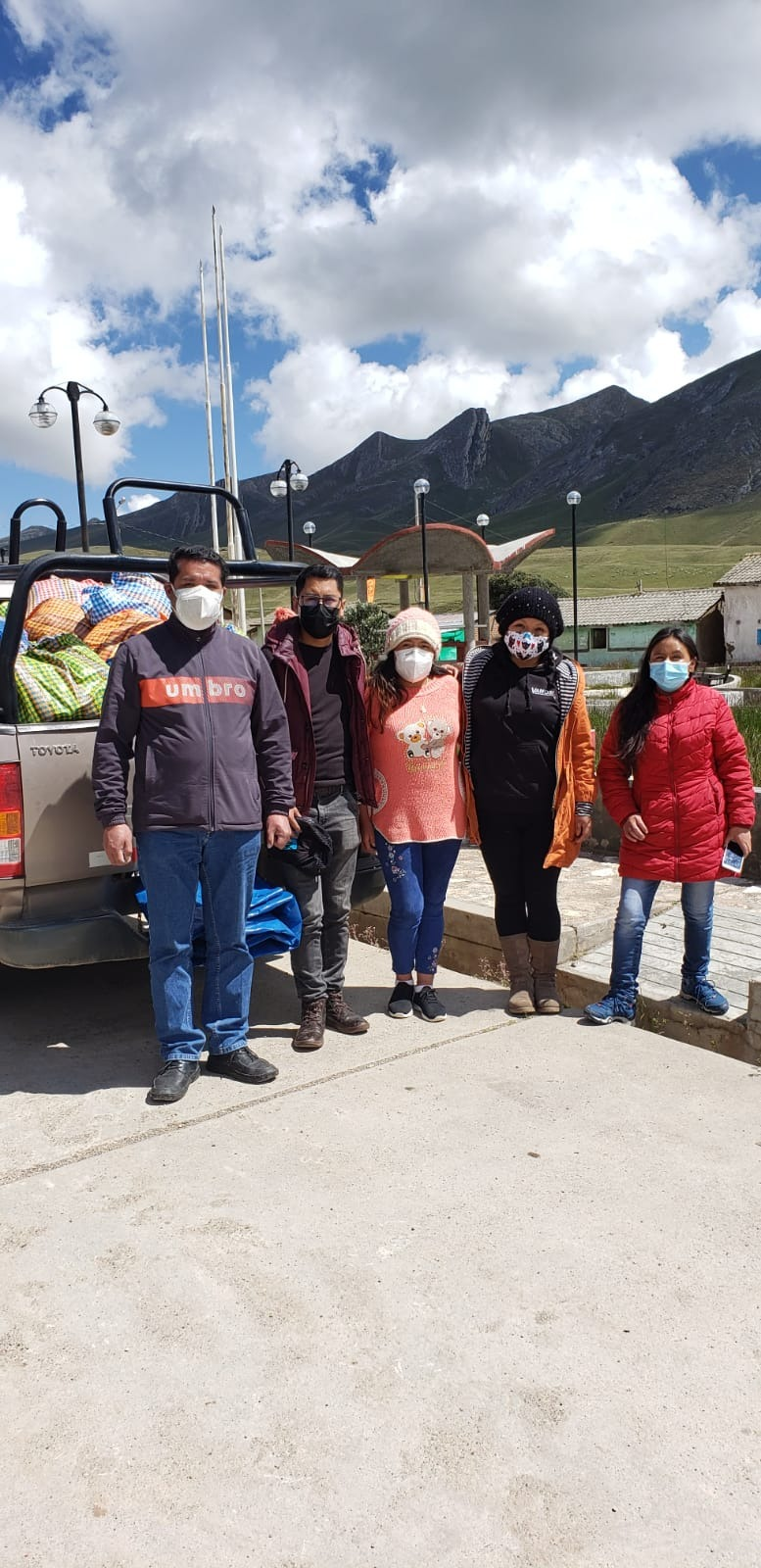 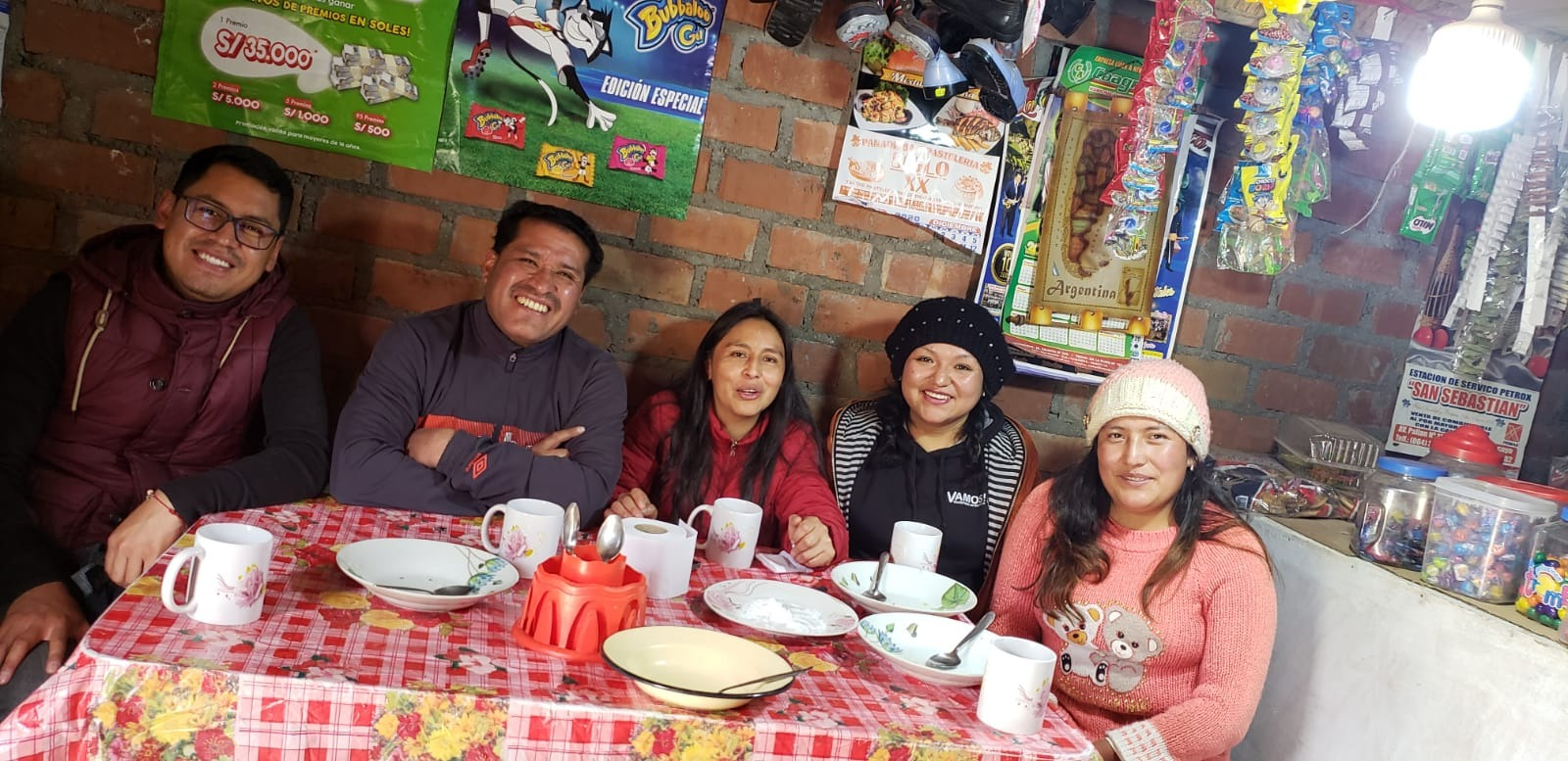 PARTNERSCHAFT NO ES UN PASATIEMPO, NO ES UN DISTRACCION. PARA MI ES PARTE DE MI VIDA…..
PARTNERSCHAFT IST KEIN HOBBY, ES IST KEINE ABLENKUNG. FÜR MICH IST ES EIN TEIL MEINES LEBENS.